Using Technology to Enrich Content, Process and Product
Cindy Sheets
Indiana Association for the GiftedDecember 2009
Shawnee Mission School District
913-993-3346
cindysheets@smsd.org
Where to Locate PowerPoint
Http://sheetsgiftedpages.com
Look for IAG powerpoints
http://sites.google.com/site/technologyand21stcenturyskills/
Join the Group!  Getting to Know Nings
giftededucation.ning.com
International online community supporting gifted education
giftedtech.ning.com
Computers & Technology network/presentations from NAGC
ALMnetwork.ning.com
Online community supporting users of the Autonomous Learner Model
iConnectiLearn.ning.com
For those who are interested in 21st Century learning, web 2.0, and technology in the clasroom
Think & Share
In what ways do you utilize technology to enhance . . .
Content
	Process
		  & Product
Why Technology?
Knowledge economy 

nearly 90% of the 
upcoming workforce 
will utilize computers 
within their working 
environments
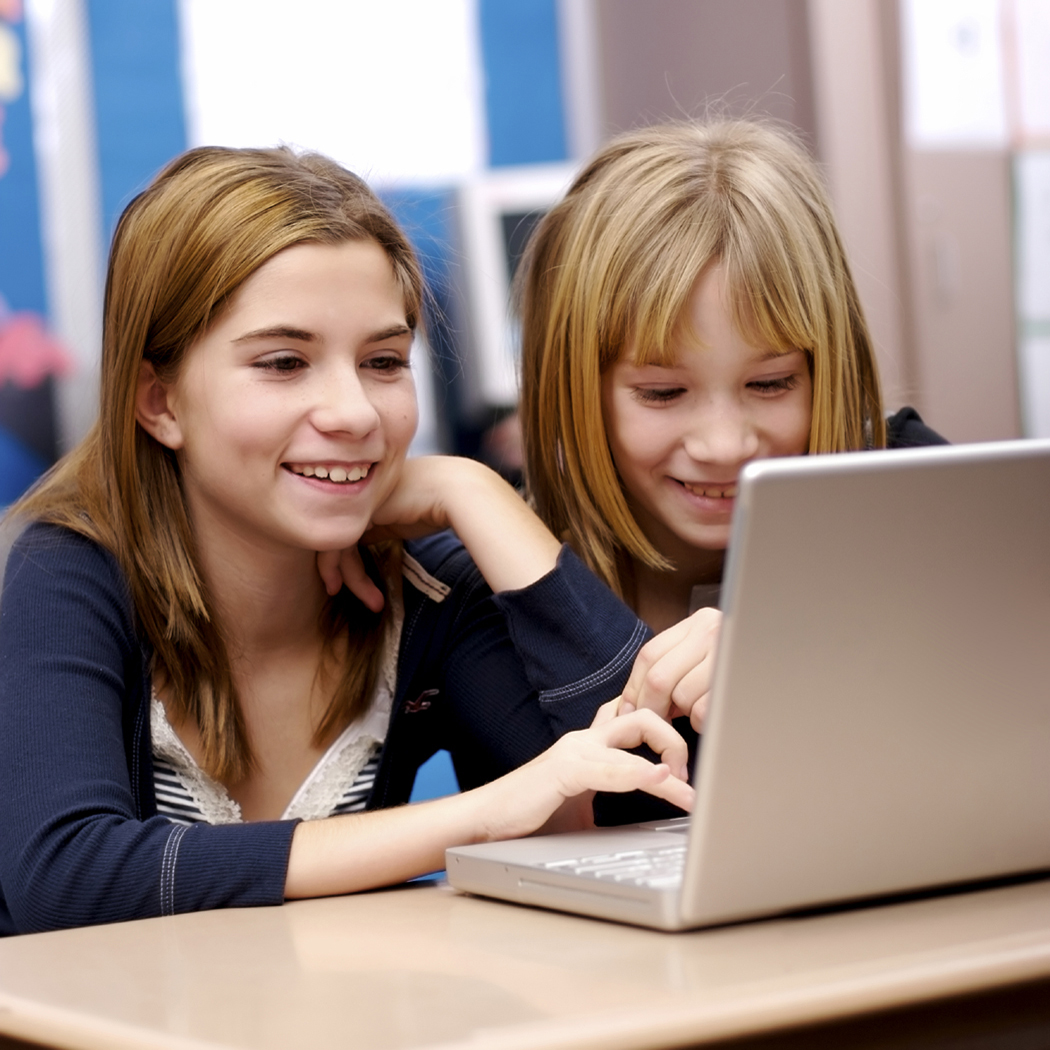 Technology
Cost/benefit
Low level vs high level use
integratation 
				
quality teaching and
 learning experiences
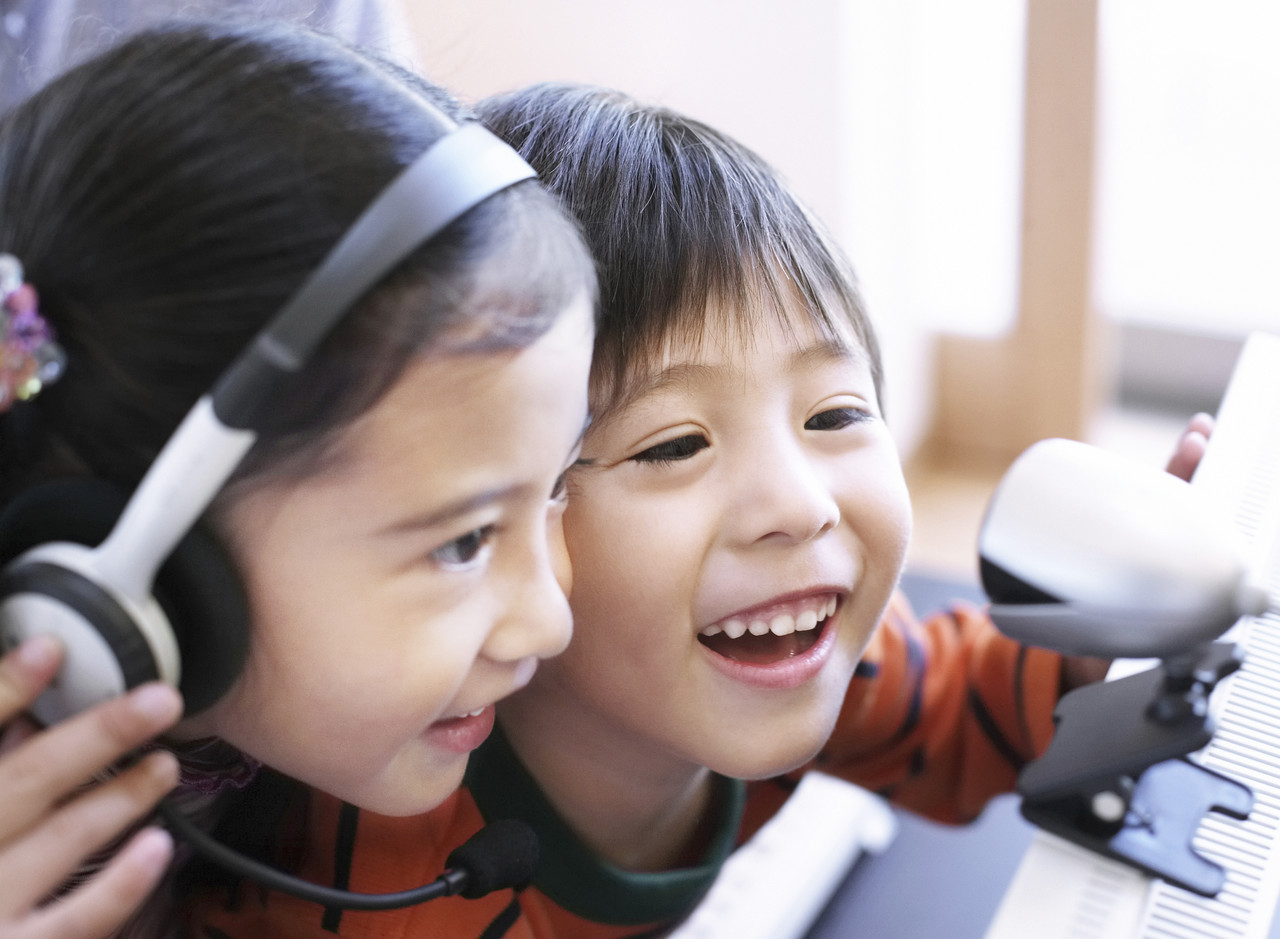 What Technology is NOT . . .
fancy workbooks 

a place to put students to keep them occupied while we work with other students.
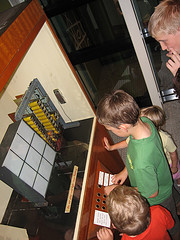 http://www.personalizemedia.com/garys-social-media-count/
With Great Technology
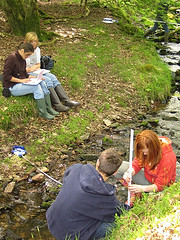 Students Can:

support exploration 
form and test hypotheses
discover new knowledge
Apply higher-order thinking skills 
Explore real, open-ended questions, 


http://www.ncrel.org/tech/elearn/system.htmE-Learning Synthesis: Curriculum and Standards-Based ContentLearning Technologies and Higher-Order Skills
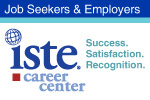 International Society for Technology in Education
National Education Technology Standards 
Students
Teachers
Administrators
More than 90% of states have adopted, adapted or referenced in their own state standards
Partnership for 21st Century Skills
21st Century Skills
   Helping Students Thrive in the 
           Digital Age
Digital Age Literacy
Inventive Thinking
Effective Communication
High Productivity
What Kinds of Technology  Support Content?
Tutorials   	
Online Classes
Distance Learning
Online information resources
DVD
Software
Cable TV, Satellite
Streaming Video
Power Media Plus, Learn360
You Tube  
Teacher Tube
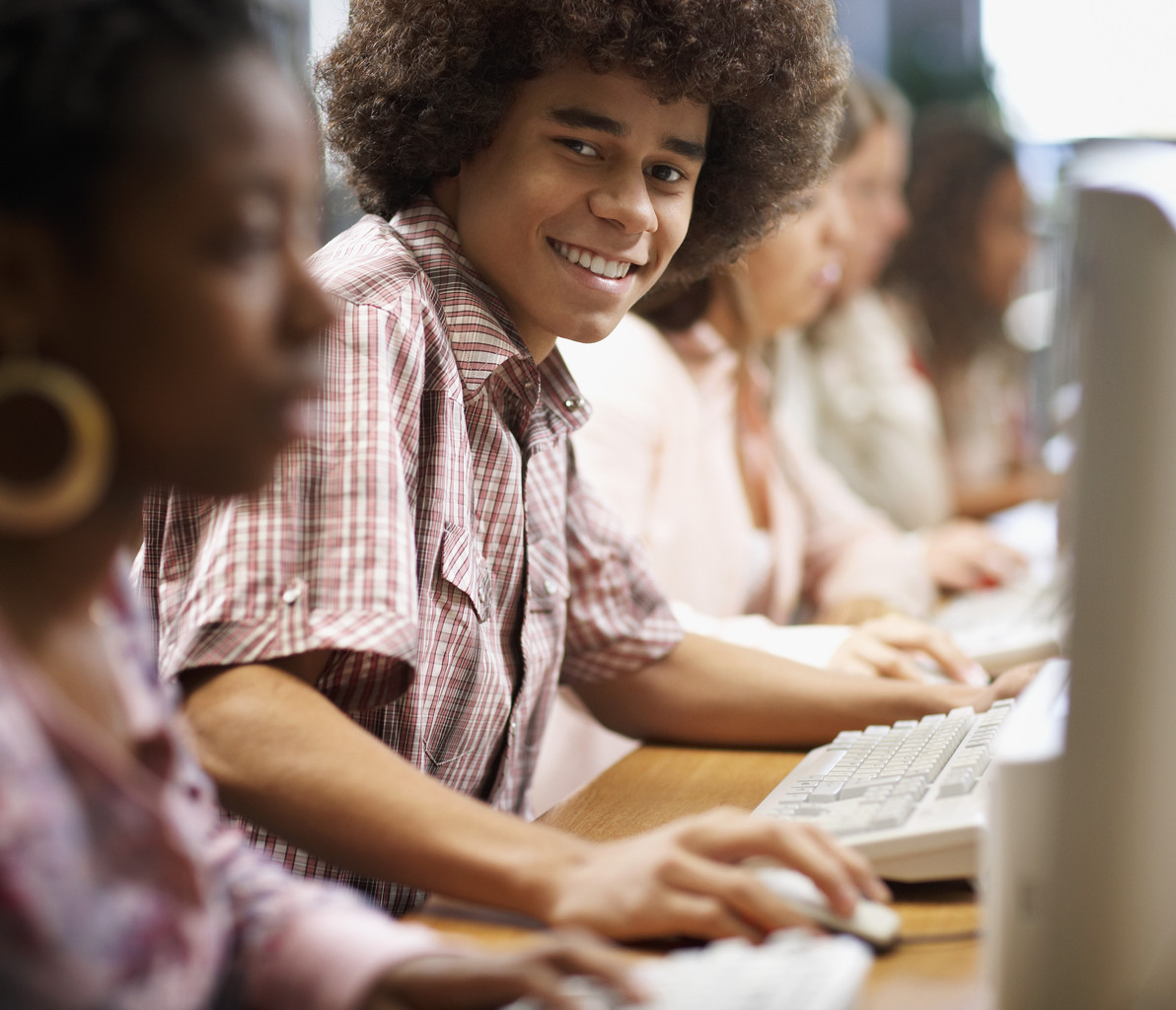 iTunes U
[Speaker Notes: What are the advantages of this kind of program?  Disadvantages?]
Distance and Virtual Learning
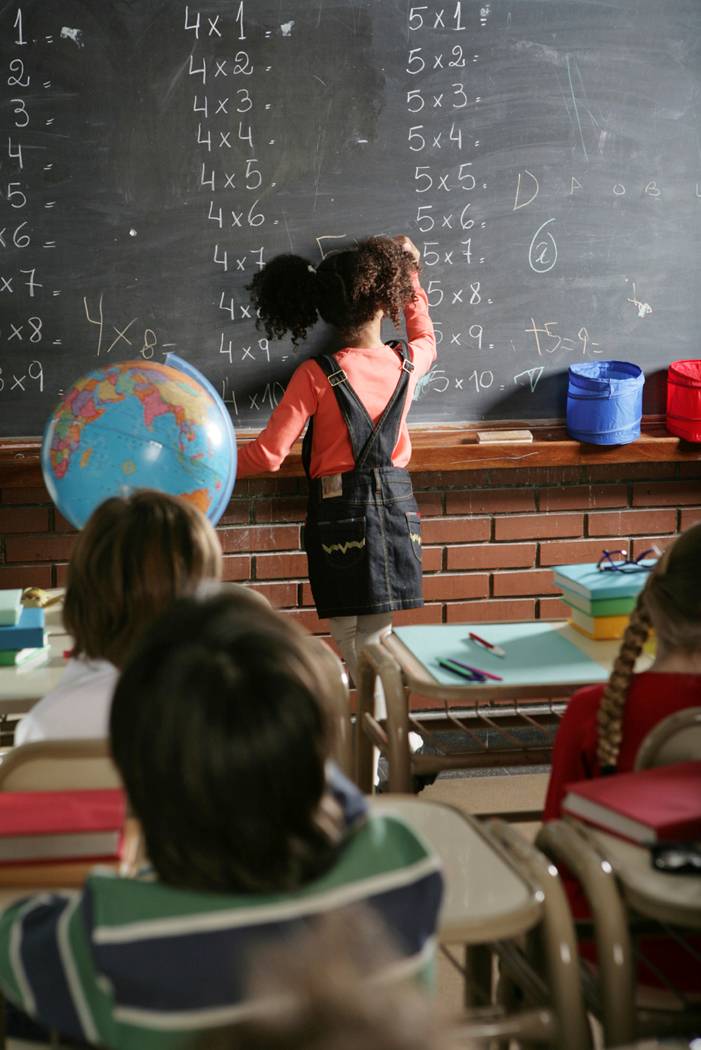 MU Distance and Online Classes
Johns Hopkins Center for Talented Youth CTY
Davidson Institute’s Young Scholars Program
Quality Content Examples
Jason Project
UCMP (University of California Museum of Paleontology)
AMNH (American Museum of Natural History)
Nova
Center for Innovation in Engineering and Science
Annenberg Media
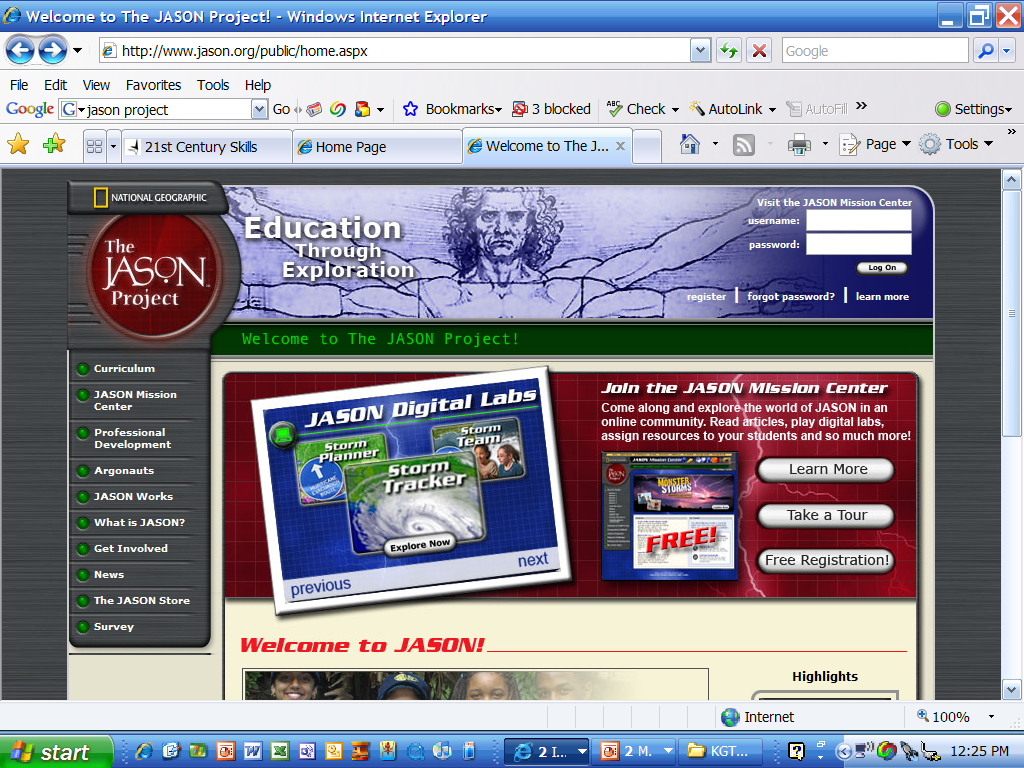 [Speaker Notes: Jason Project home page]
[Speaker Notes: Jason Project Mars and Earth. Team Jason Online
Student & Teacher resources
Digital Labs
Student Journal
Chats, Bulletin Boards and Events]
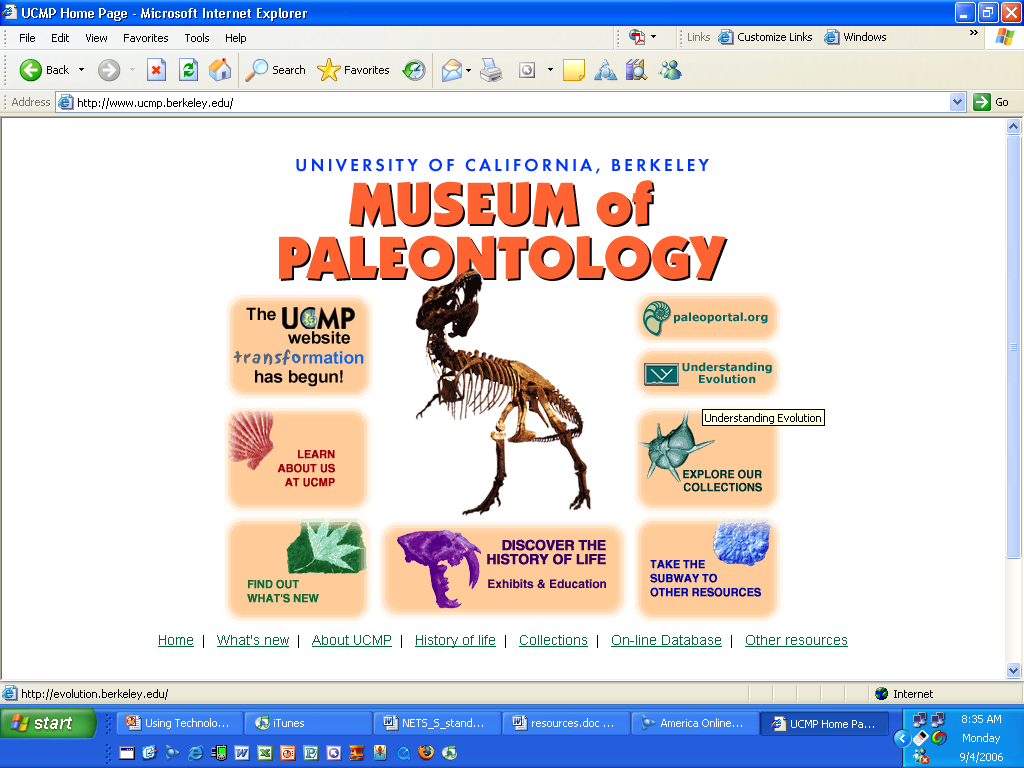 [Speaker Notes: UCMP Museum of Paleontology]
[Speaker Notes: UCMP  Explorations Through Time]
Students keep a journal of their exploration with two paleontologists.
[Speaker Notes: UCMP Welcome to Dry Creek]
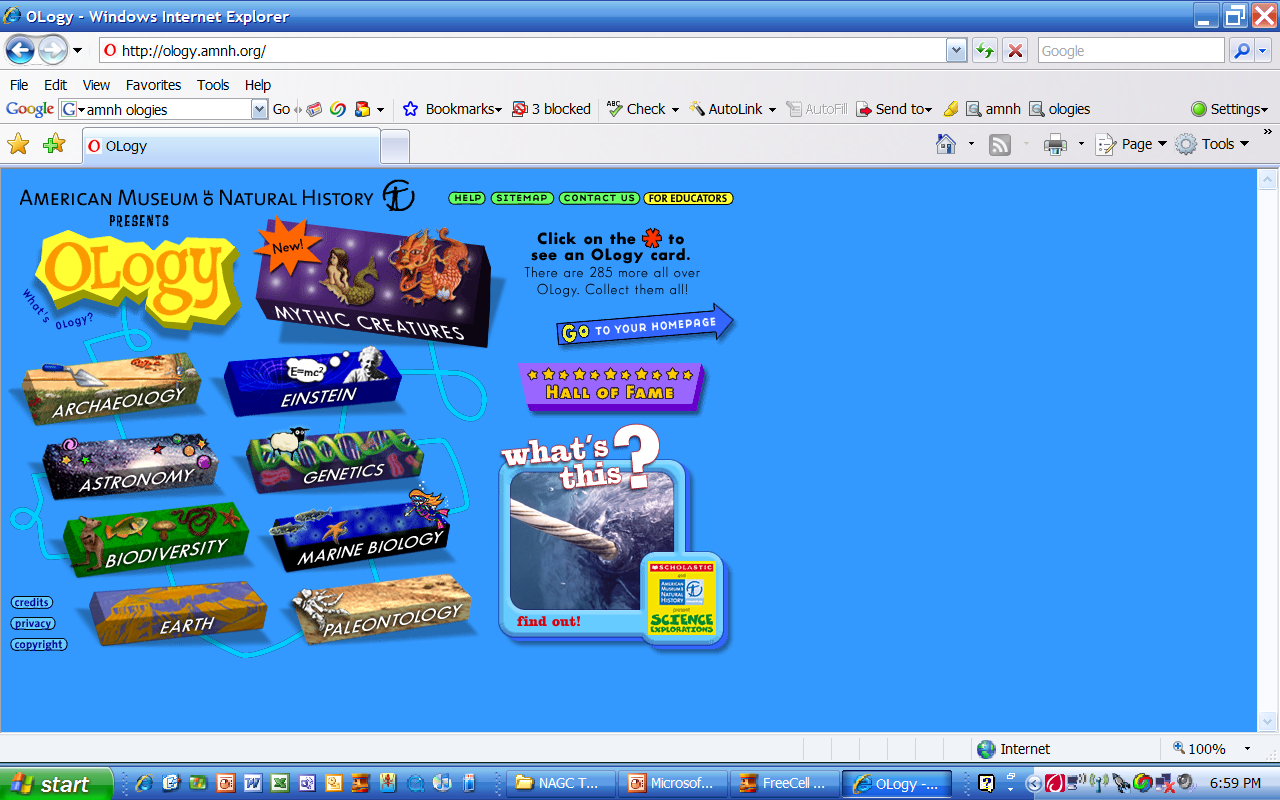 [Speaker Notes: ologies]
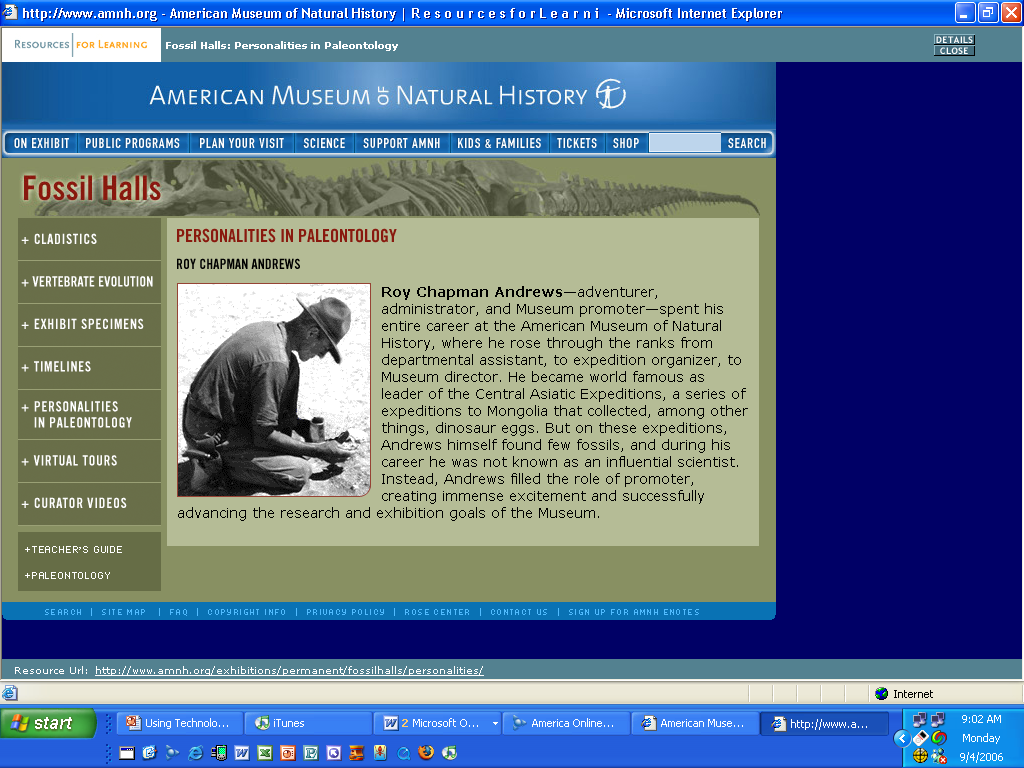 [Speaker Notes: Educational materials example]
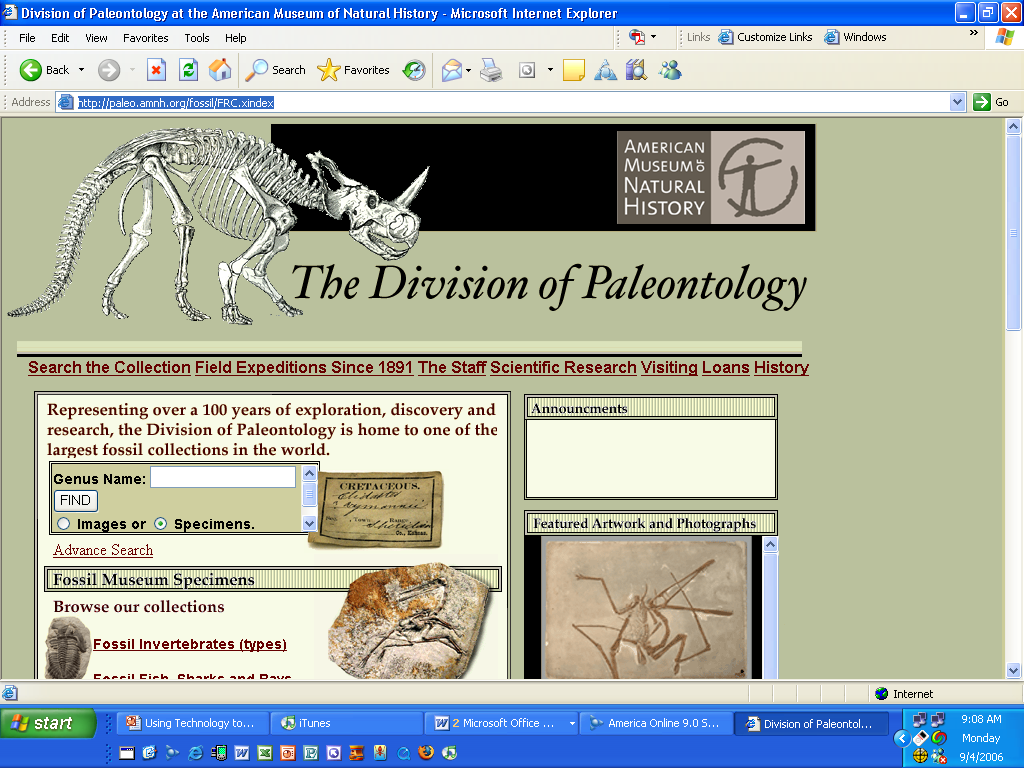 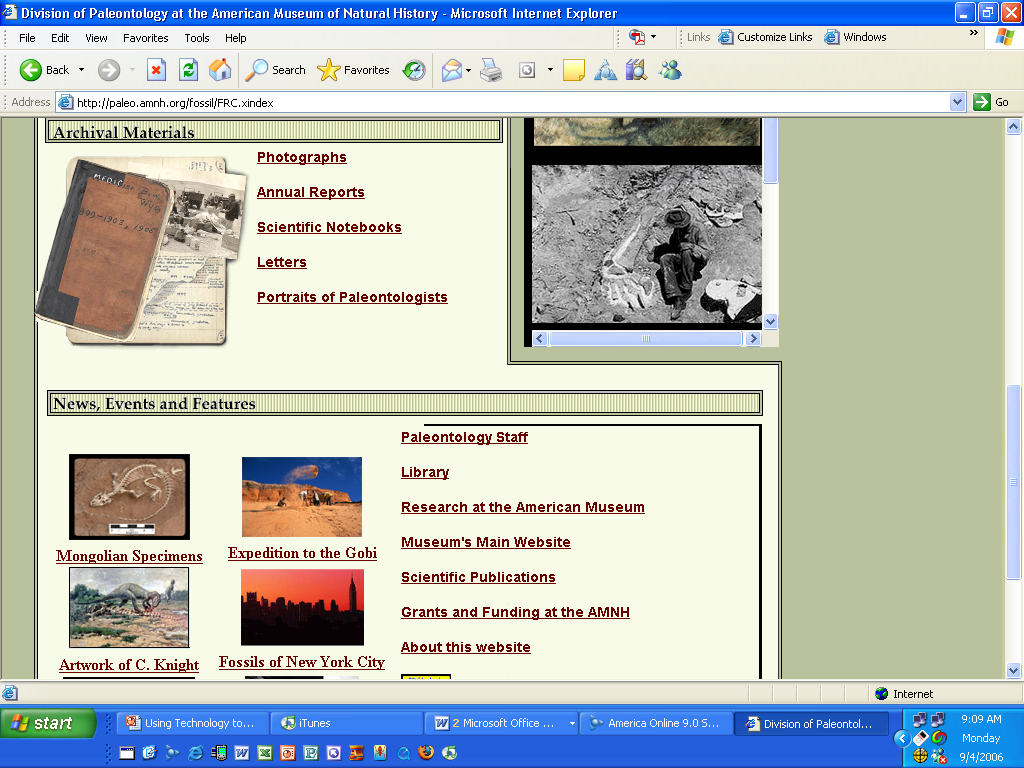 [Speaker Notes: AMNH archives and search info]
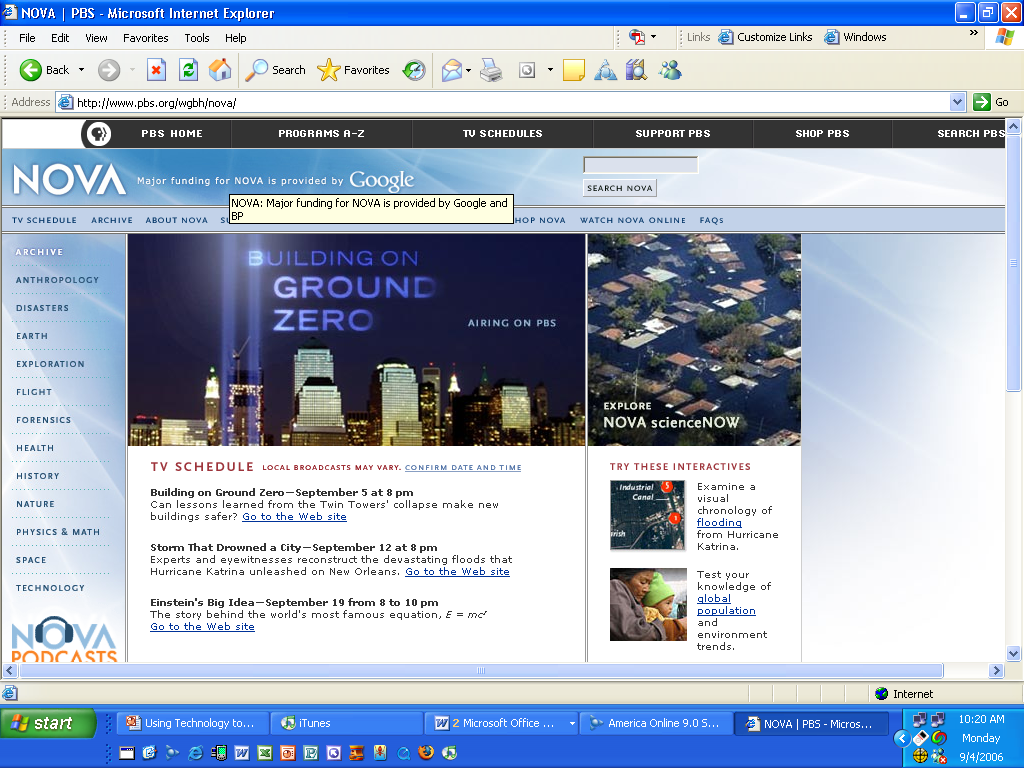 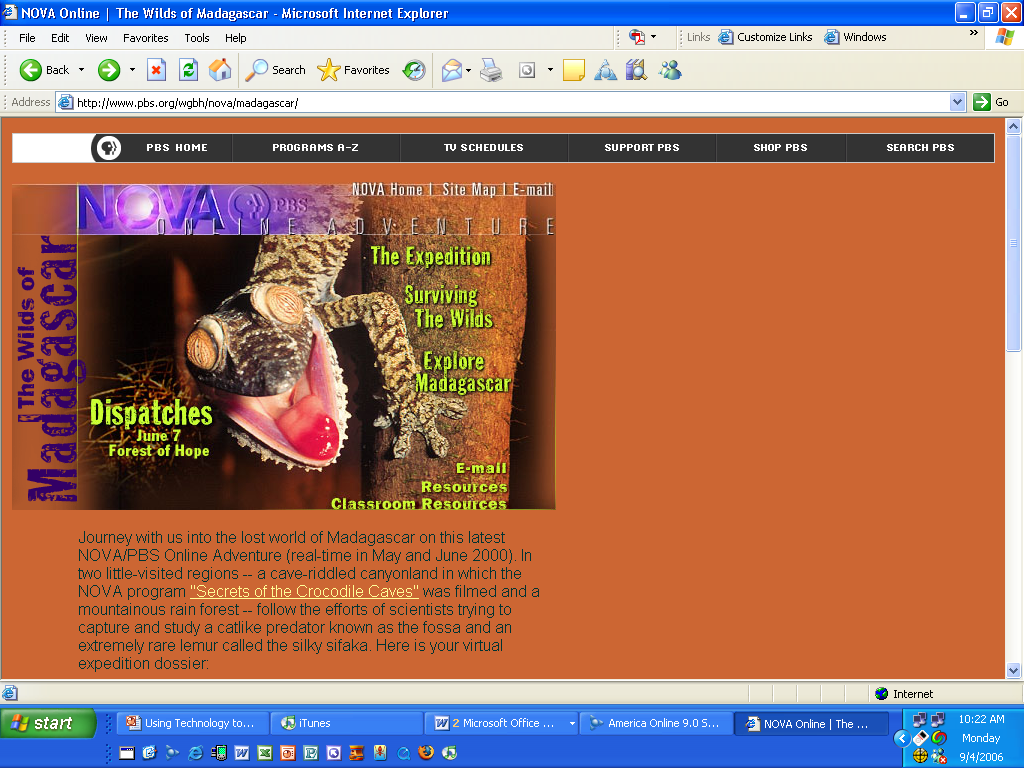 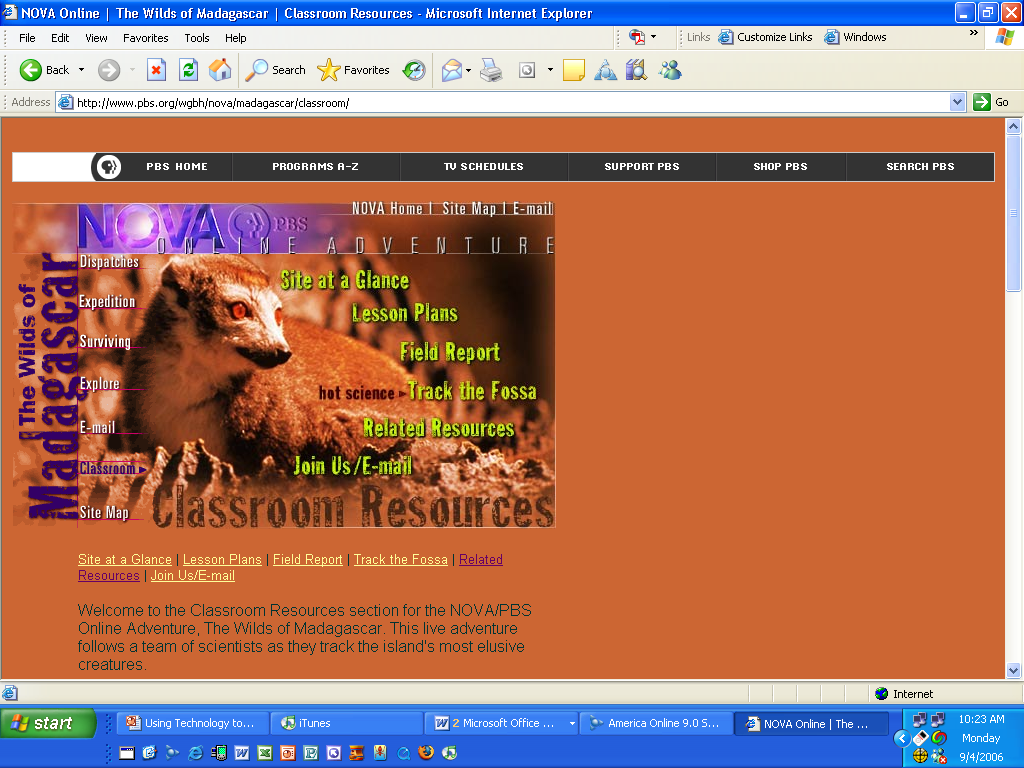 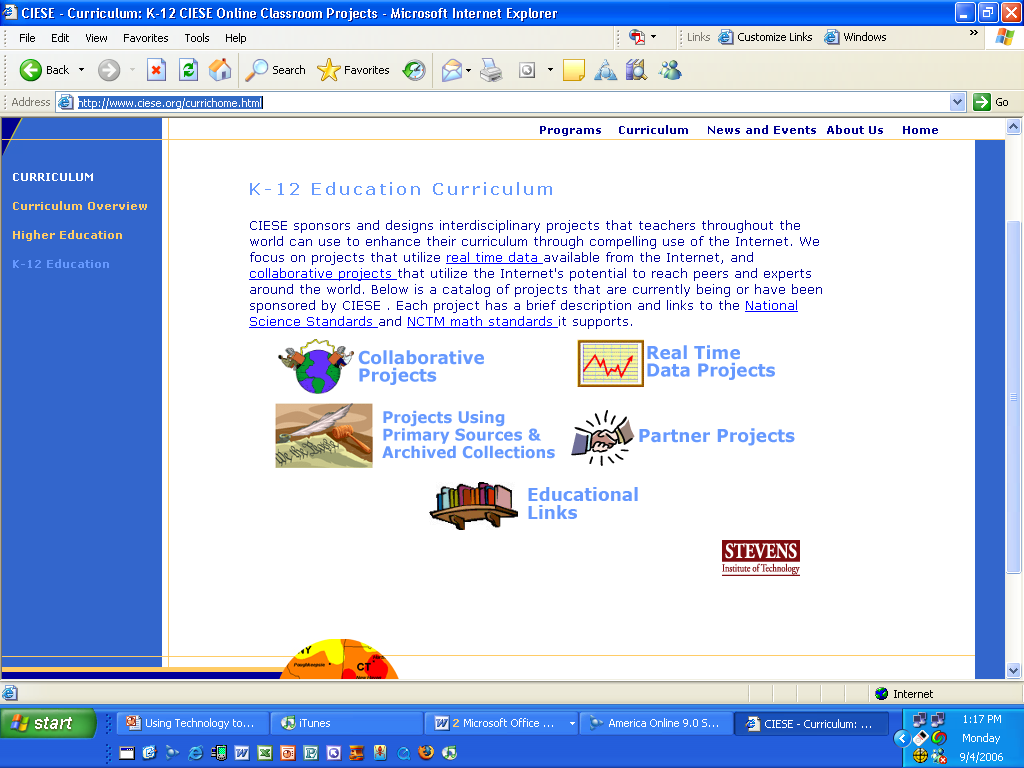 Center for Innovation in Engineering and Science
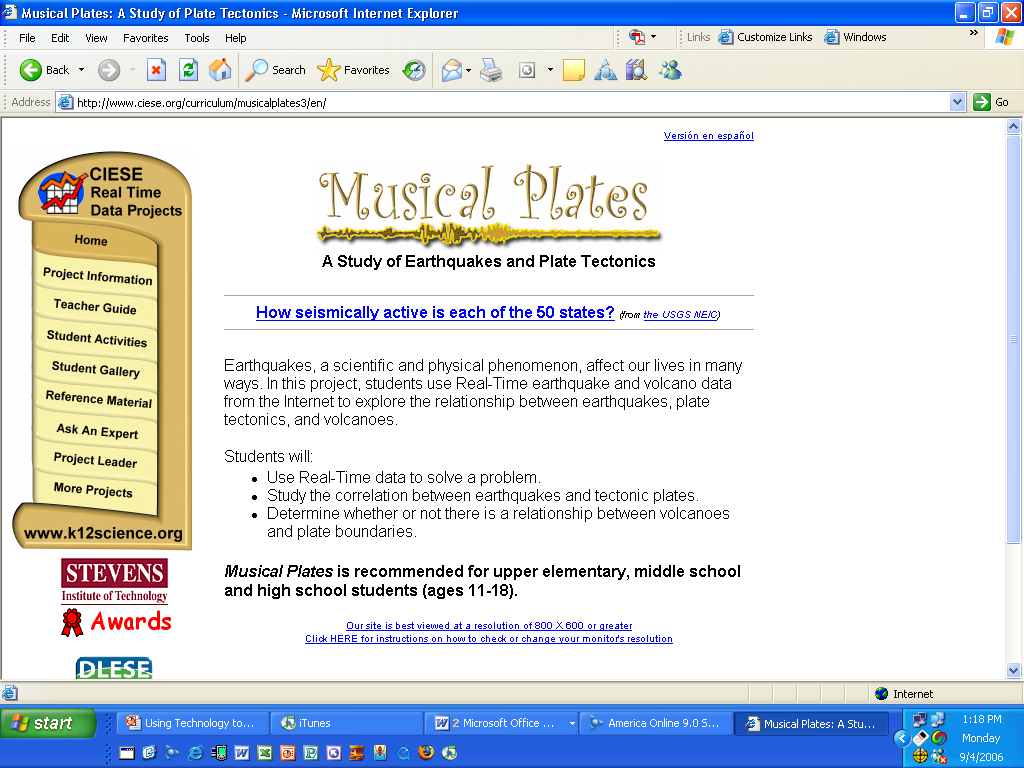 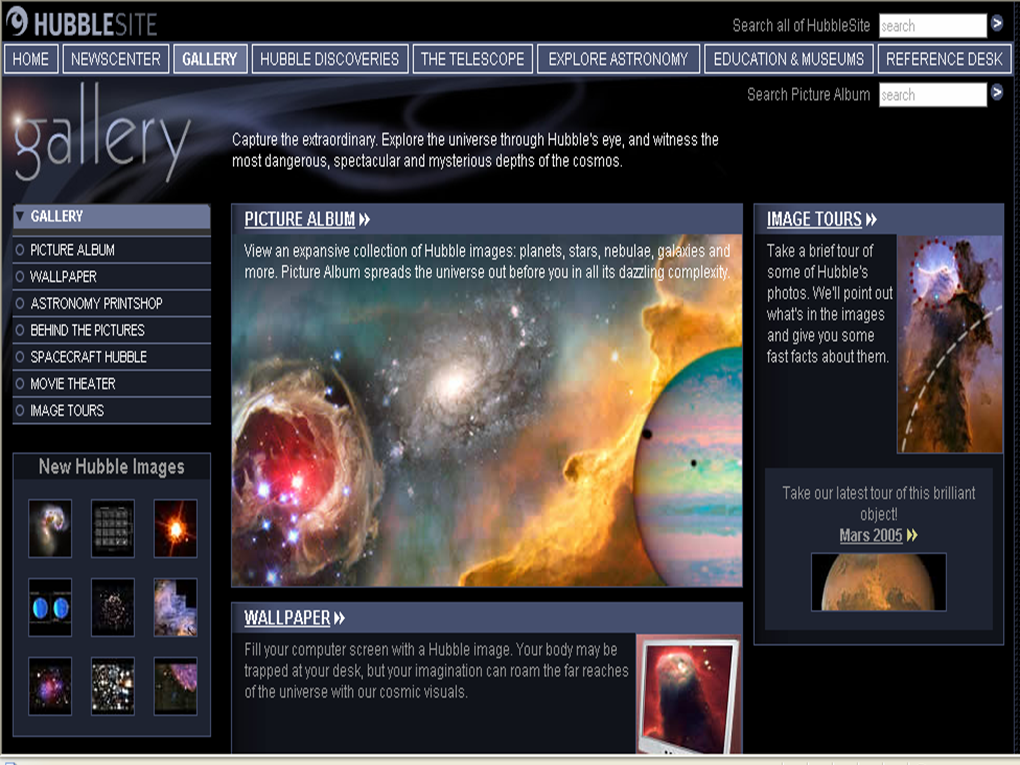 Annenberg Media
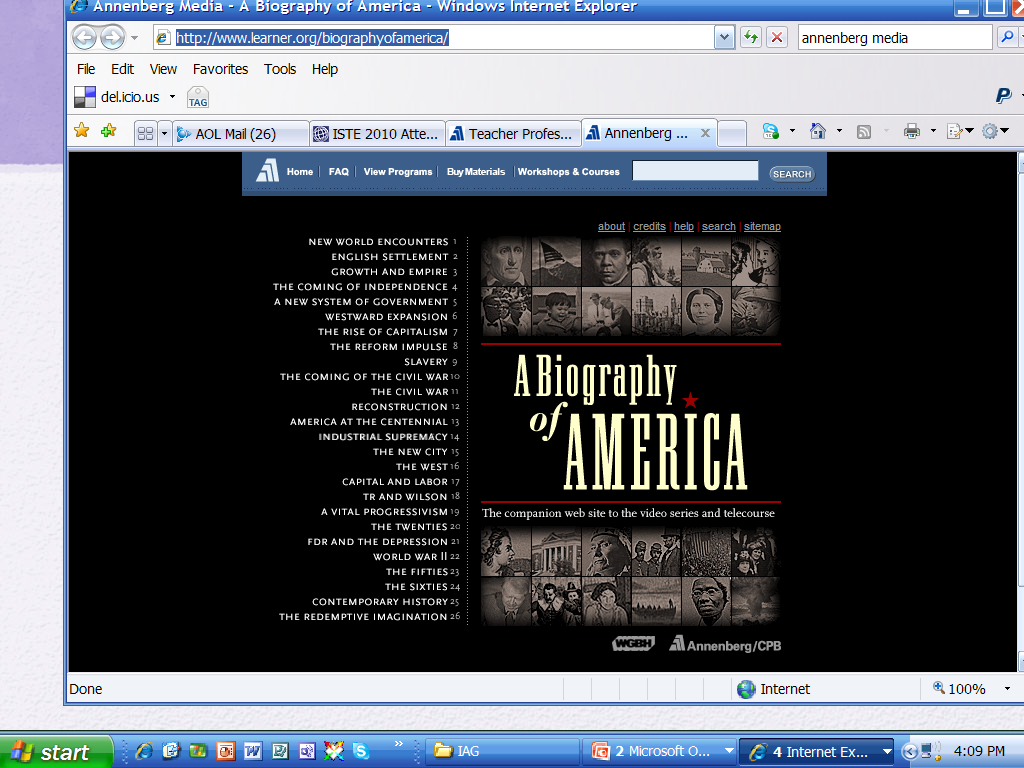 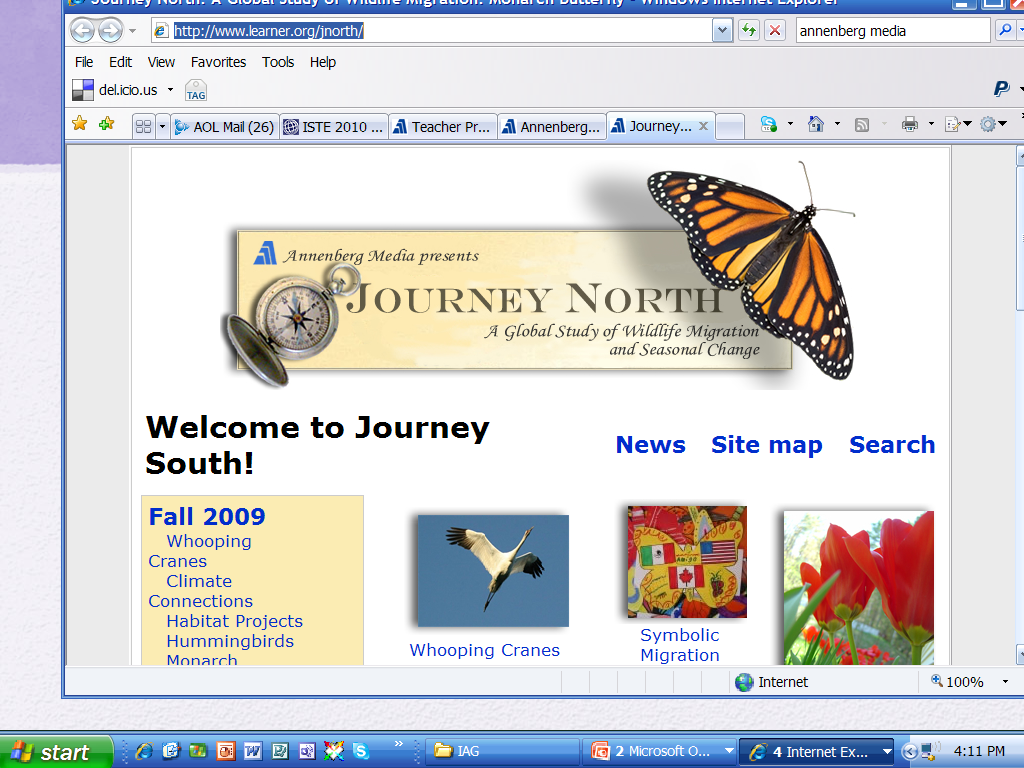 Primary Resources
Library of Congress
American Memory Collection
The Learning Page
National Archives
Regional Centers; Presidential Libraries
Eyewitness
Genealogy Resources; census records
Smithsonian Institute
Smithsonian for Kids; for Teachers
United States Holocaust Memorial Museum
National Gallery of Art
Interactive exhibit
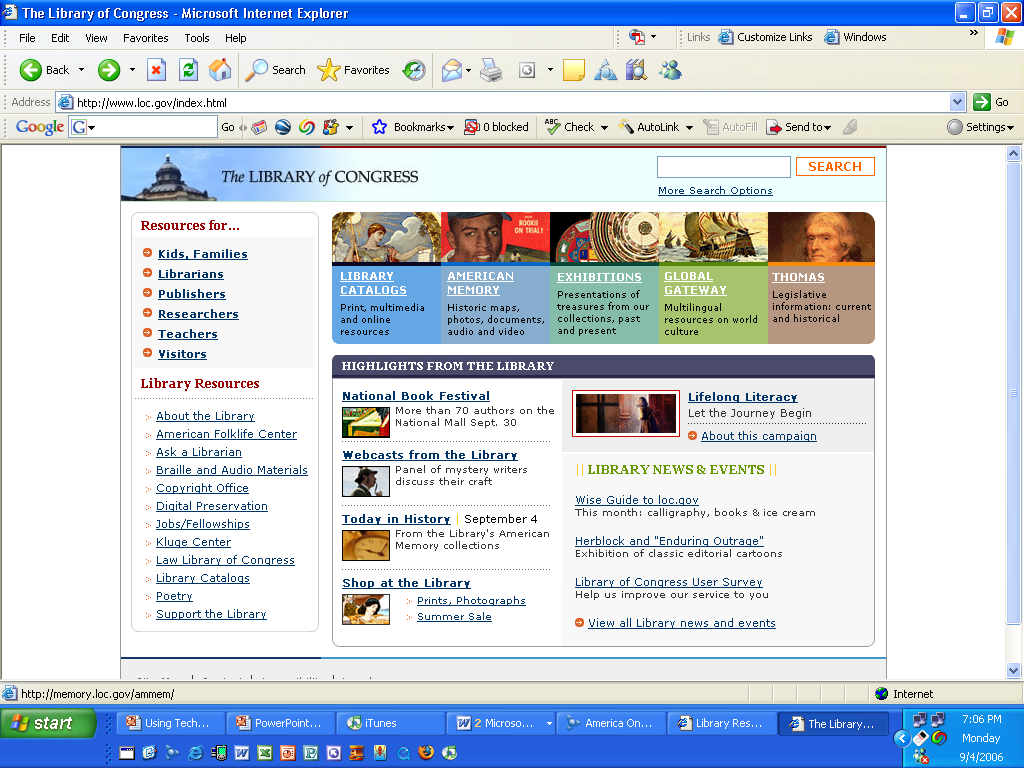 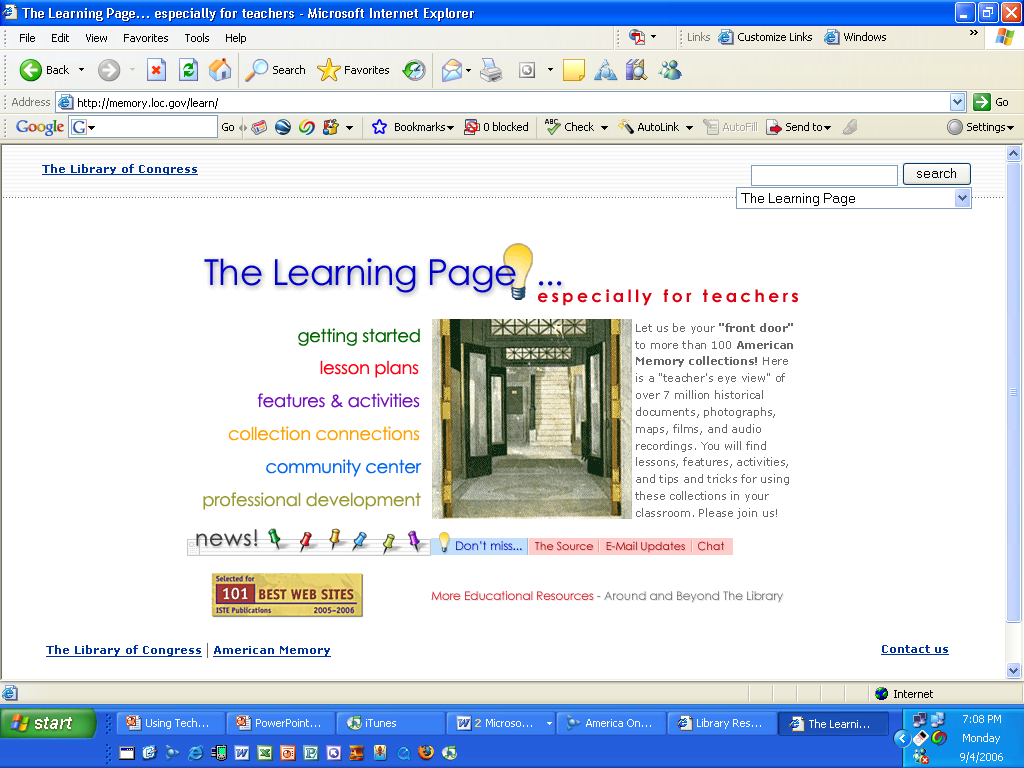 [Speaker Notes: http://memory.loc.gov/learn]
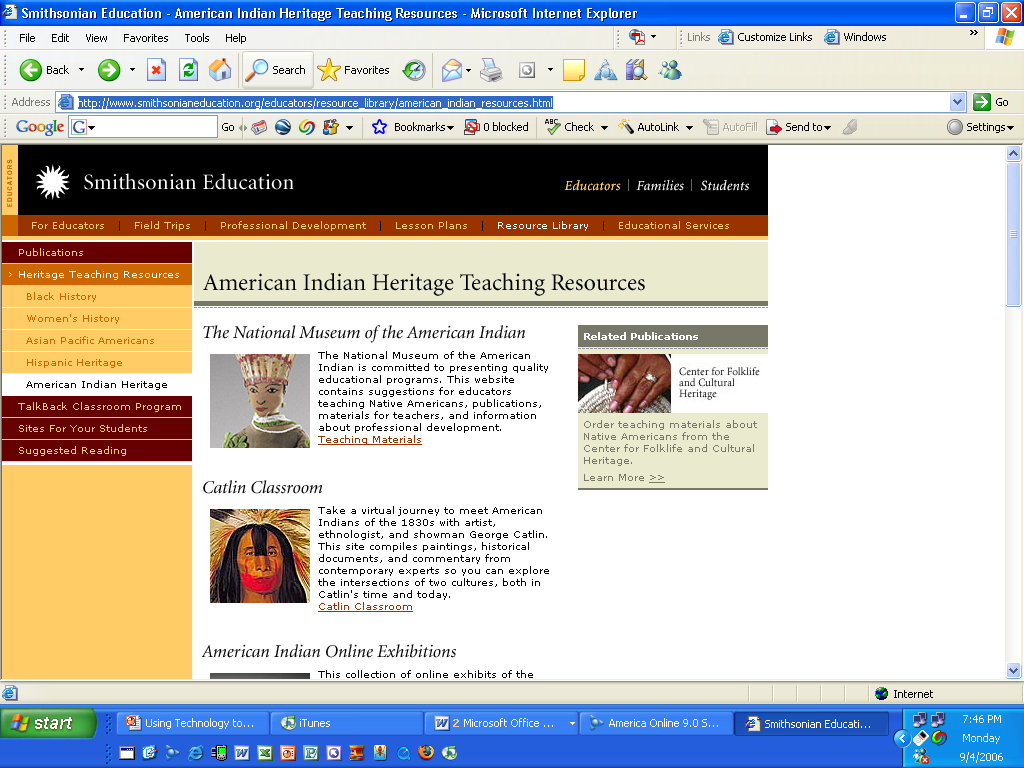 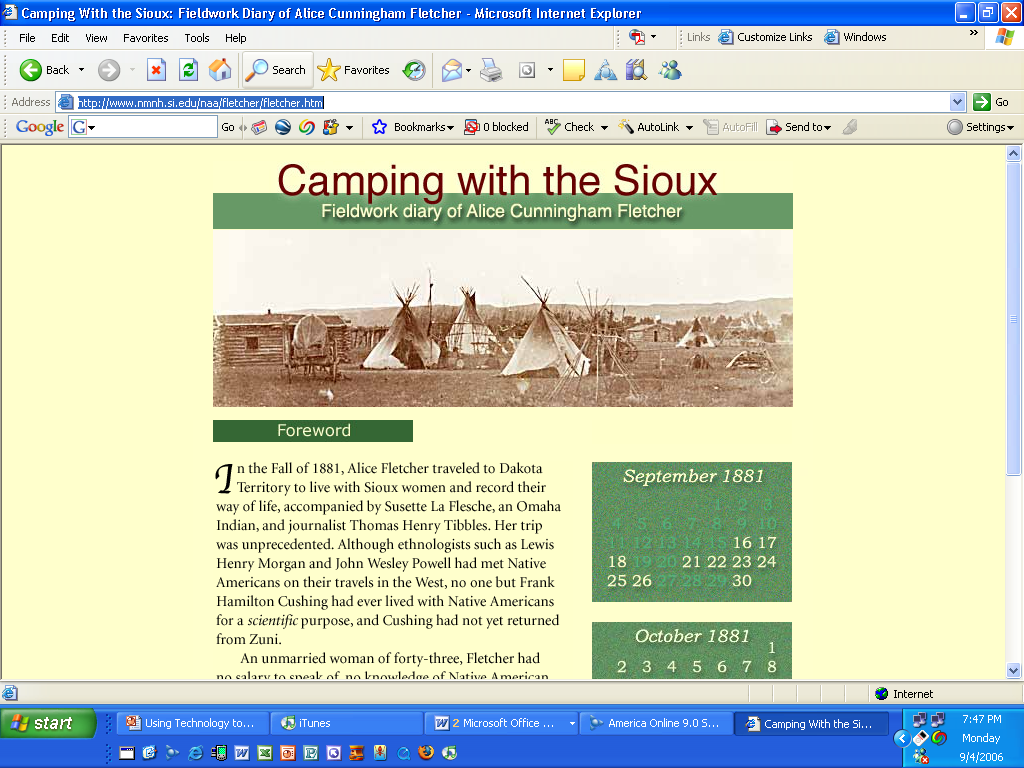 Smithsonian Education
In 1881, an unmarried woman of 43, with no official training, decided to live with the Sioux women for 6 weeks to understand their way of life. This is her story, and her diary.

Photo Gallery, Diary Entries, Folk Tales
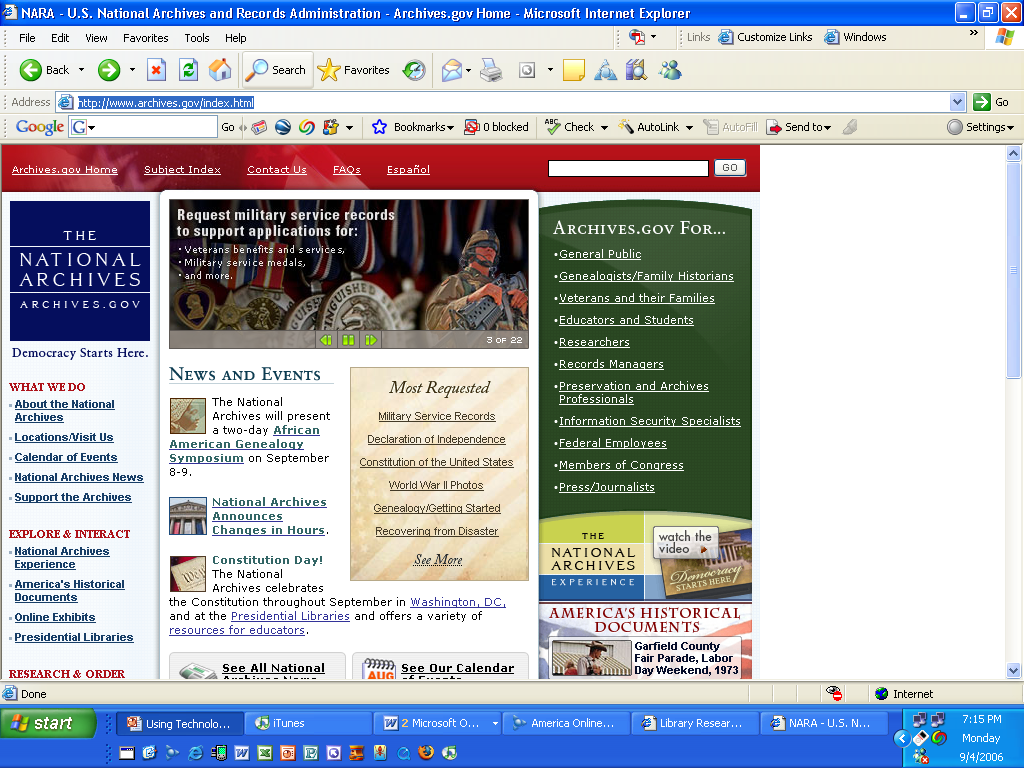 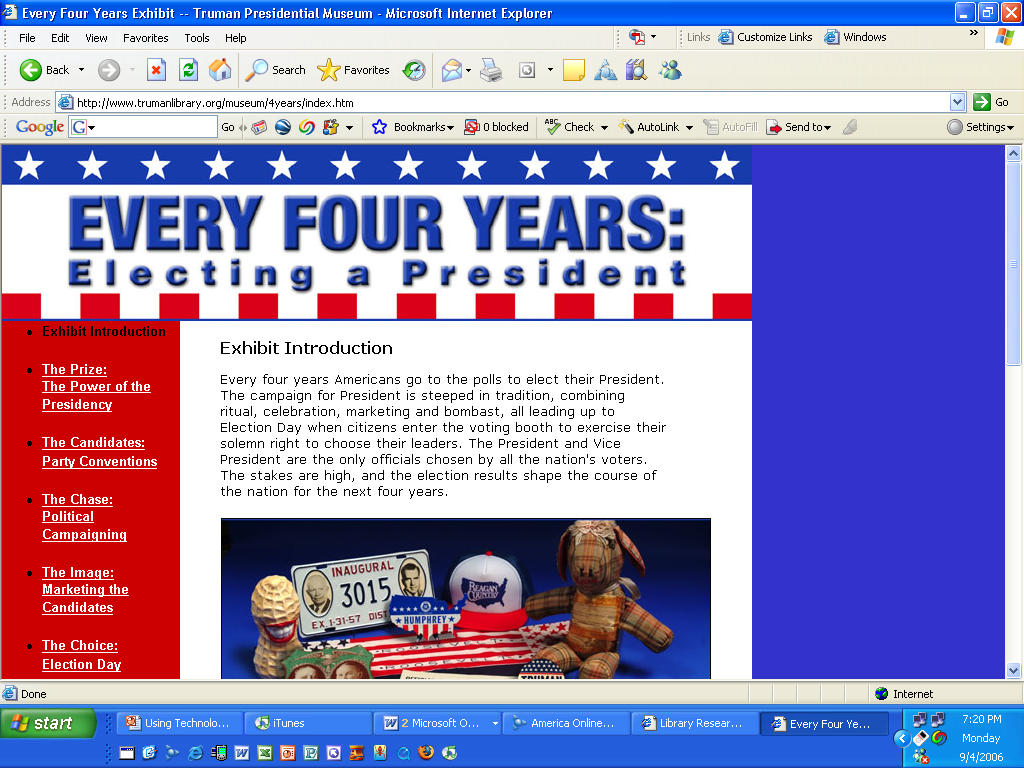 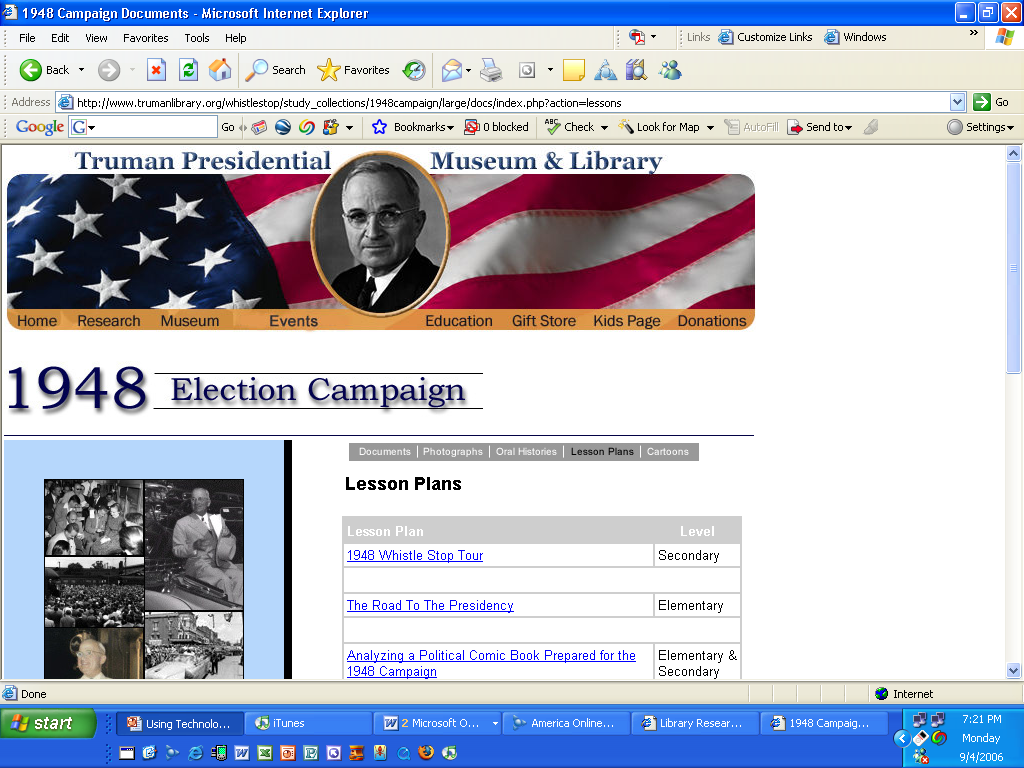 [Speaker Notes: Whistlestop Campaign
Political Comic Book
Political Cartoons and Analyzing Political Cartoons]
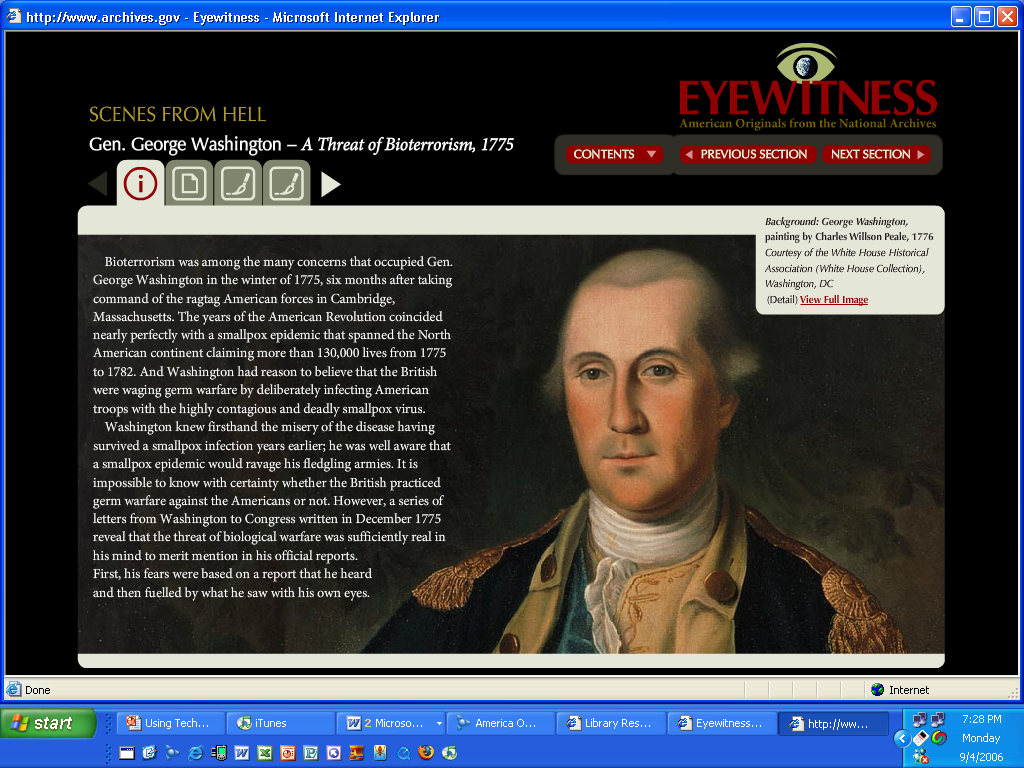 [Speaker Notes: Bioterrorism – smallpox?]
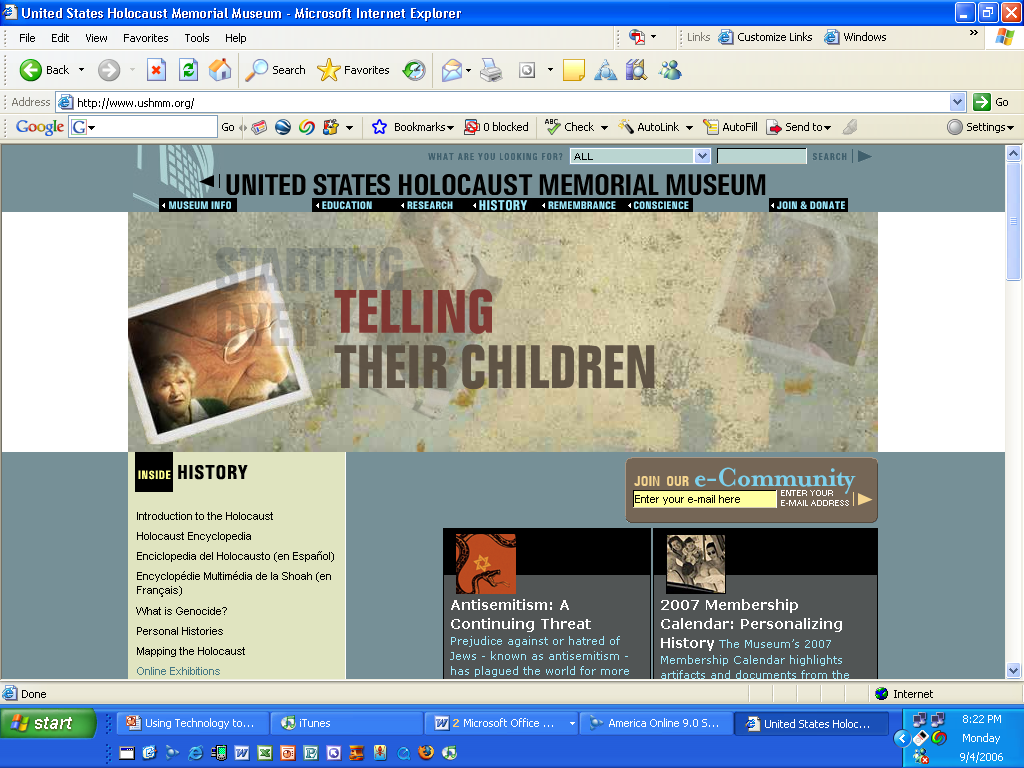 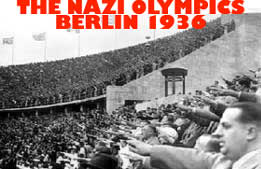 Online Exhibits
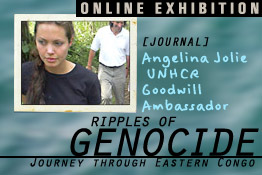 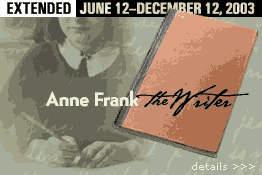 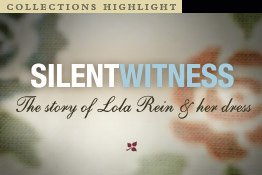 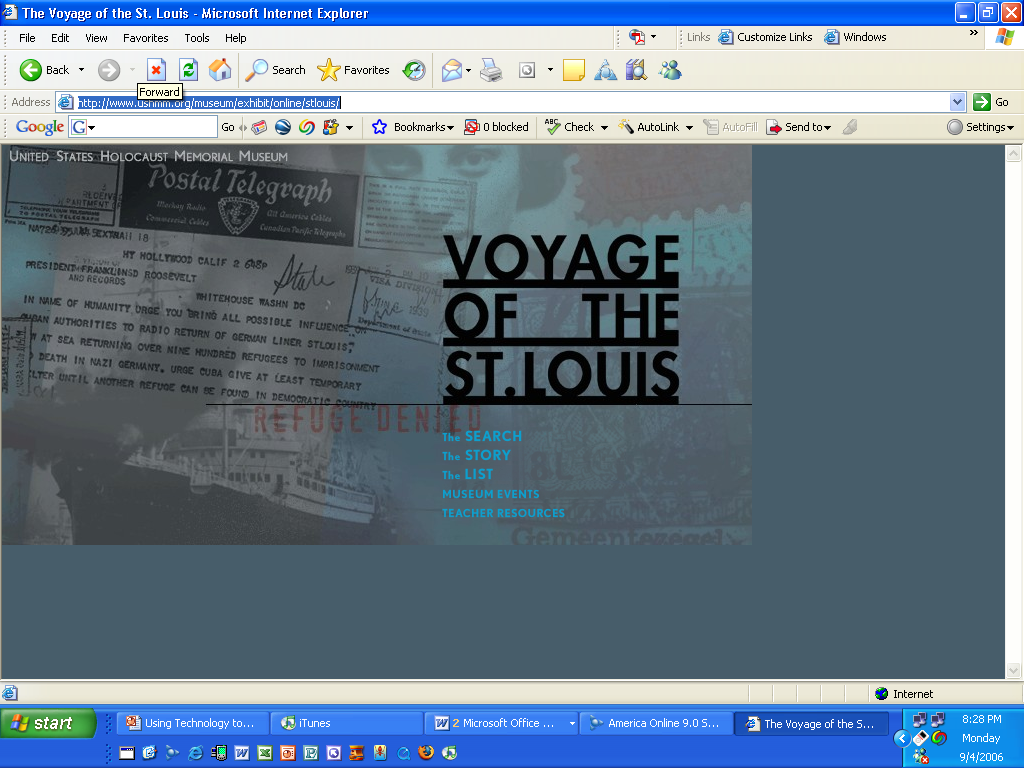 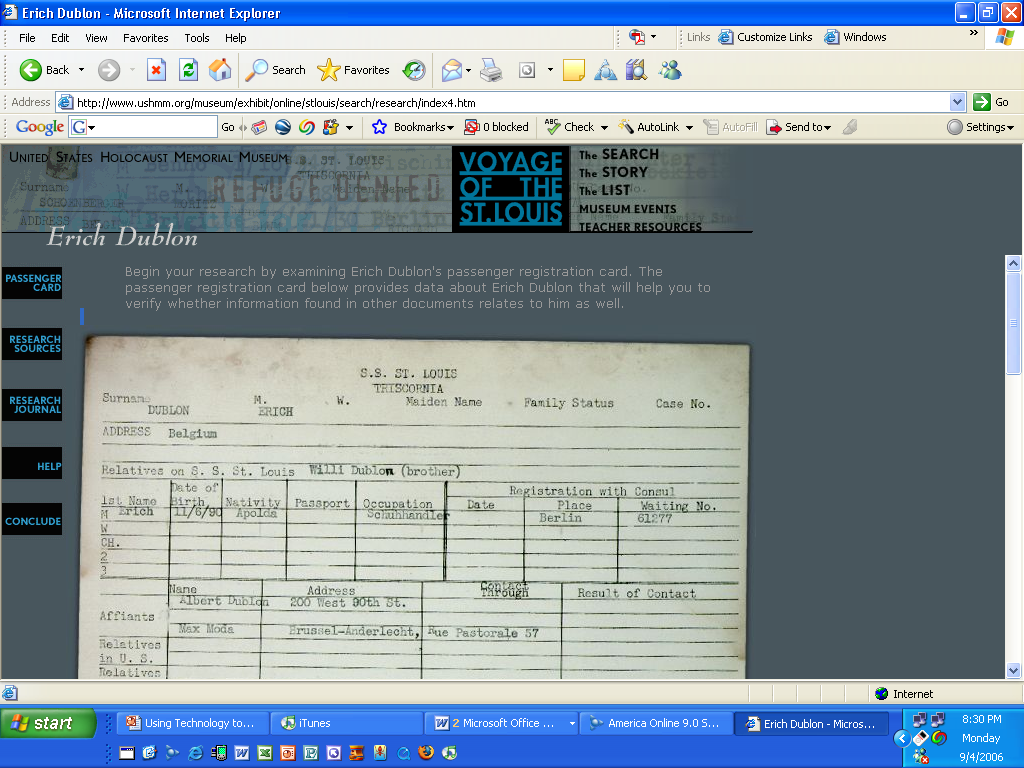 Students research using actual documents and databases to find out what happened to four different people.
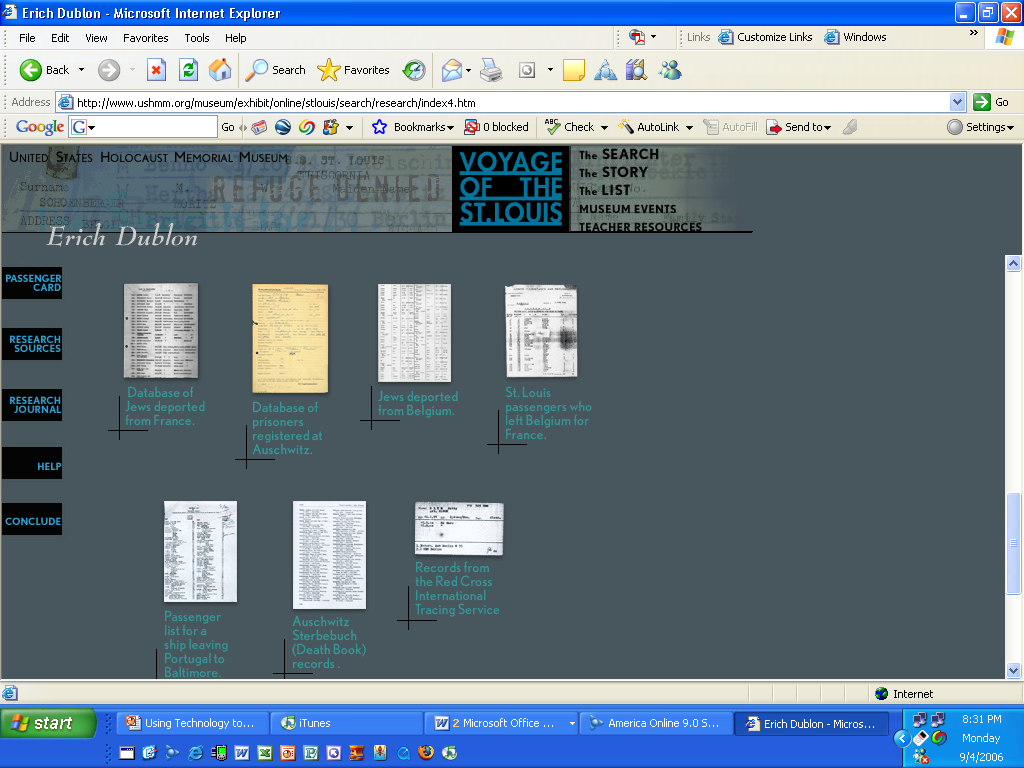 Passenger Ship Lists
Auschwitz prisoners
Deportation Databases
Process
How the learning is accomplished
A course of action intended to achieve a result
What happens between the beginning and the end
Changing the Process . . .
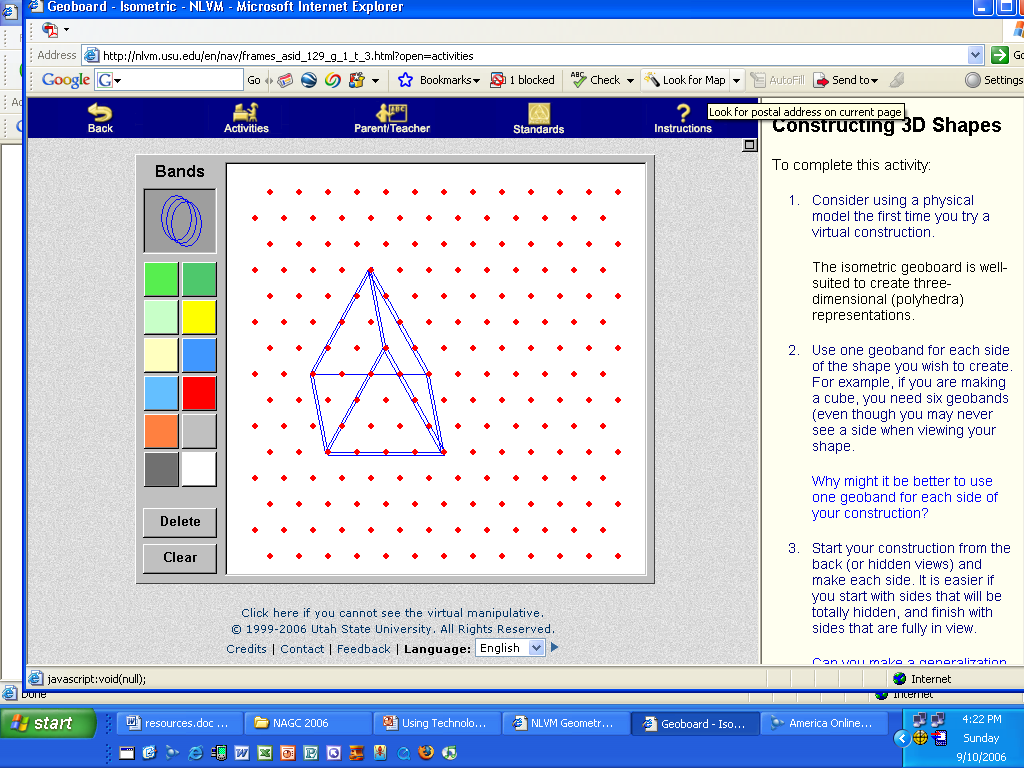 Math concepts
Virtual manipulatives
Science – up to date information
Alternatives  Net Frog
Research in “real time”
Newscasts (CNN for students)
Data (USGS)
Google Maps 
Analyzing for validity
Global Connections
Technology & Process
VOD (video on demand) 
United Streaming Video – Power Media PlusLearn360
Webquests  
A WebQuest is an inquiry-oriented activity in which most or all of the information used by learners is drawn from the Web. 
Adventure Into the Unknown A Webquest on the Lewis and Clark Expedition.htm
Moodle
Online Simulations
The final 
mission is to 
create a 
habitable 
planet 
suitable for 
humans.

NASA
Welcome to AstroAdventure
Handhelds, iPods, iTouch
Store and graph data
Journal recording
Record lectures and notes
Access video and podcasts 
Foreign language dictionaries
Personal organization
Communication/sharing
Music lessons
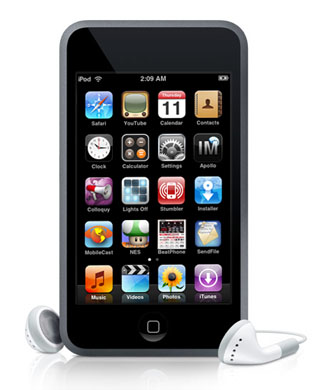 Learn & Createwith Podcasts
Create
Collect
Learning in Hand
learninginhand.com
Gcast   
http://gcast.com
Garageband (Apple)
Audacity 
Sourceforge.audacity.net
Science Now (NOVA) podcasts
http://www.pbs.org/wgbh/nova/sciencenow/rss/#h01
iTunes
Podbean.com
Interactive Web:Use and Create
Web 2.0
“Build applications that harness network effects to get better the more people use them.“
Wiki’s, social networking, blogs, podcasting,, Flickr, iTunes
Literature and Reference
Resources in reference, fiction & non-fiction
Bartleby.com 
Shakespeare, major dictionaries and reference books, poets, dictionary of quotations, anthologies
Cyberguides
The International Children’s Digital Library . . . . 
Different languages, classics and more
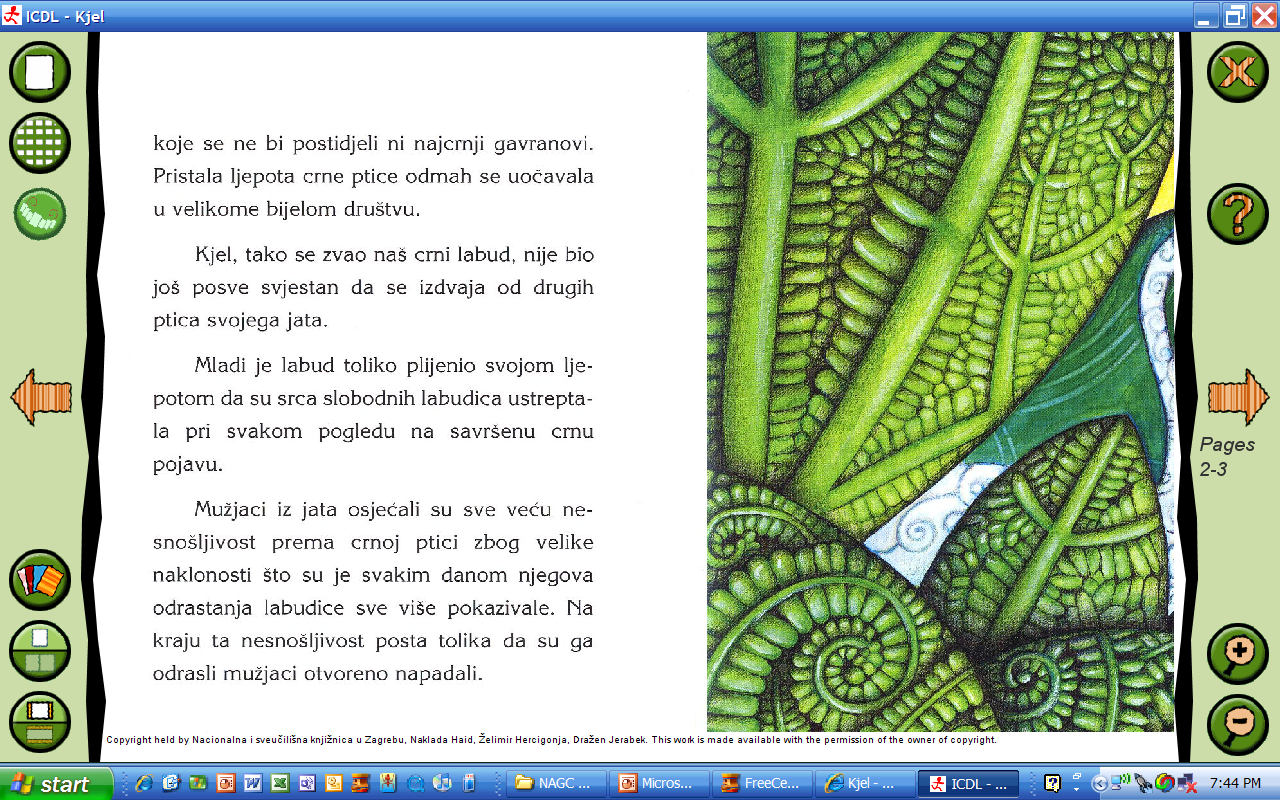 Book in Croation
[Speaker Notes: Folt]
Content and Sharing
A Different Place
Chasing Vermeer
Visual/Virtual Field Trips
www.artsnacks.org
Digital Storytelling
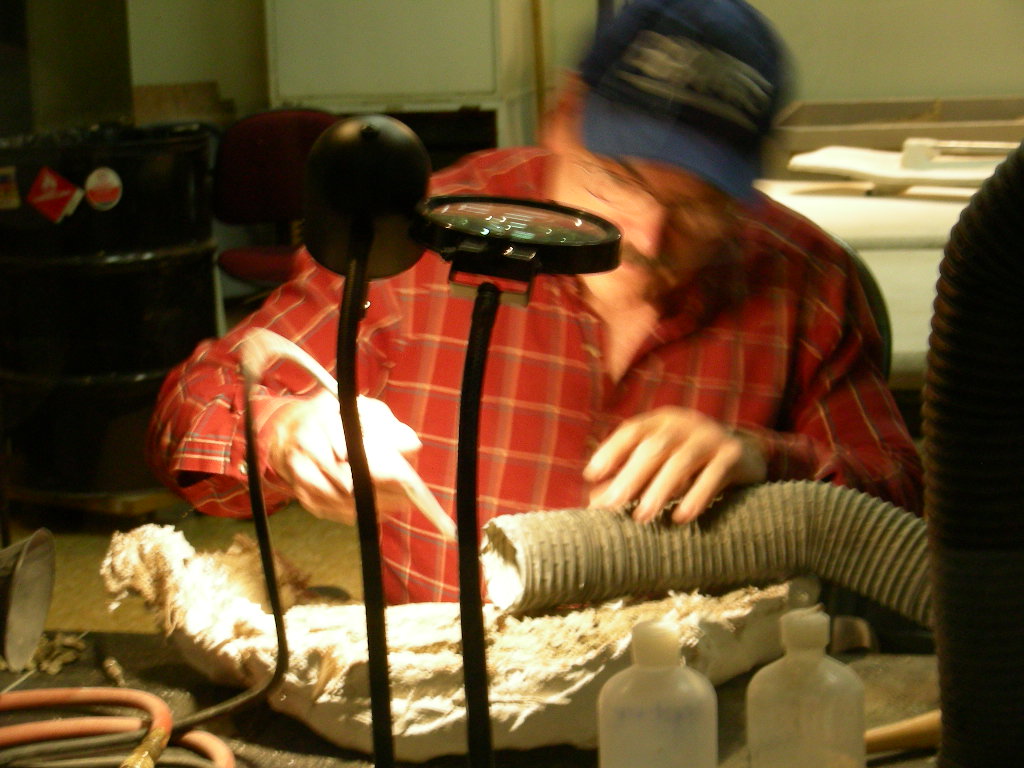 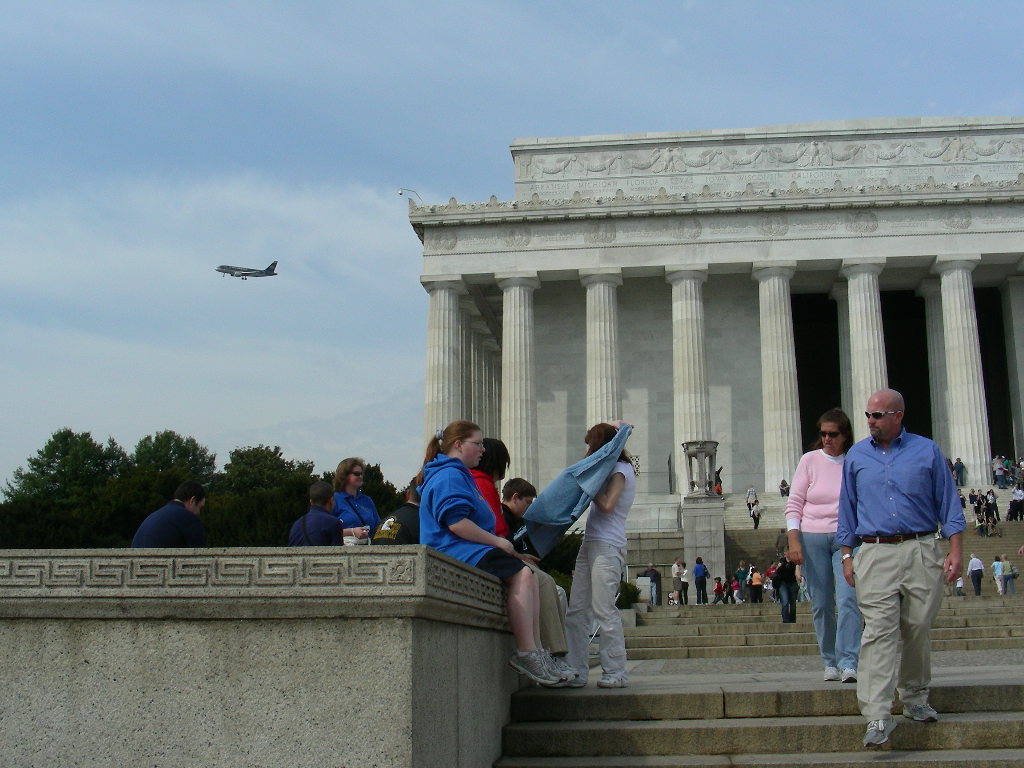 Writing – Desktop Publishing
Templates
Reports, newsletters, booklets, brochures, outlines, presentations
Word processing and spell-checking
Laptops, AlphaSmart, NeoSmart NETBOOKS 
Voice Recognition software
Publishing formats
Story starters/scholastic.com http://teacher.scholastic.com/activities/storystarters/storystarter1.htm
Read Write Think  teacher and student materials and lessons
Lulu.com
GPS / GIS/Google Earth
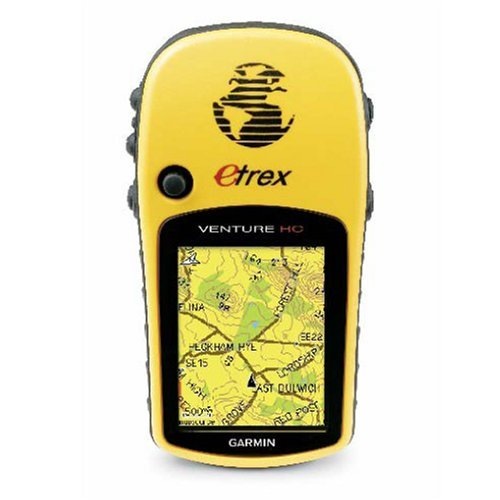 Geocaching
Where YOU are the search engine!
Groundspeak – 
Benchmark Hunting Home Page.htm

Google Earth 
Google Lit Trips
Scavenger hunts
Ancient Civilizations
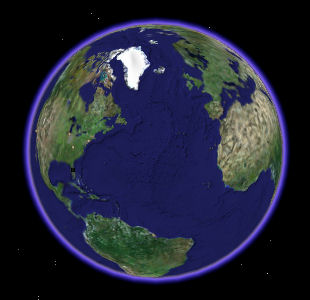 Graphic Organizers
Inspiration Software, Inc.htm
Kidspiration, Inspiration Data	
Versons for Handhelds (Palm and 
Windows)
Sample 1      sample 2        sample 3
Schools of California Online Resources
http://www.sdcoe.k12.ca.us/score/actbank/torganiz.htm
Write Design Online
http://www.writedesignonline.com/organizers/
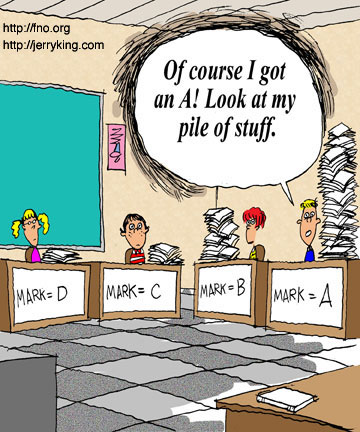 Researchor Copying?
Where’s the Content?
Research
From Trivial Pursuit to Essential Questions.htm
The New York Times Learning Network
Guide to U_S_ Government for Kids
The Great Question Press
Thirteen Ed Online
Internet Research
Ivy’s Search Engine Resources for Kids
Kids Click
Wolfram Alpha  all things mathematical
WebCrawler
Wikipedia
Google
Google searches

Maps, video, images, books (text), Google Earth and more
Google Scholar
Google squared
Wonder wheel
Forms (surveys)
Products
An artifact that has been created by someone or some process 
The tangible and stable result of a performance or task
Technology Products
Multimedia products 
Text with graphics 
Web-published products 
Stand-alone slide shows 
Digital video 
Visual essays and reports 
Digital storytelling
Audio/video
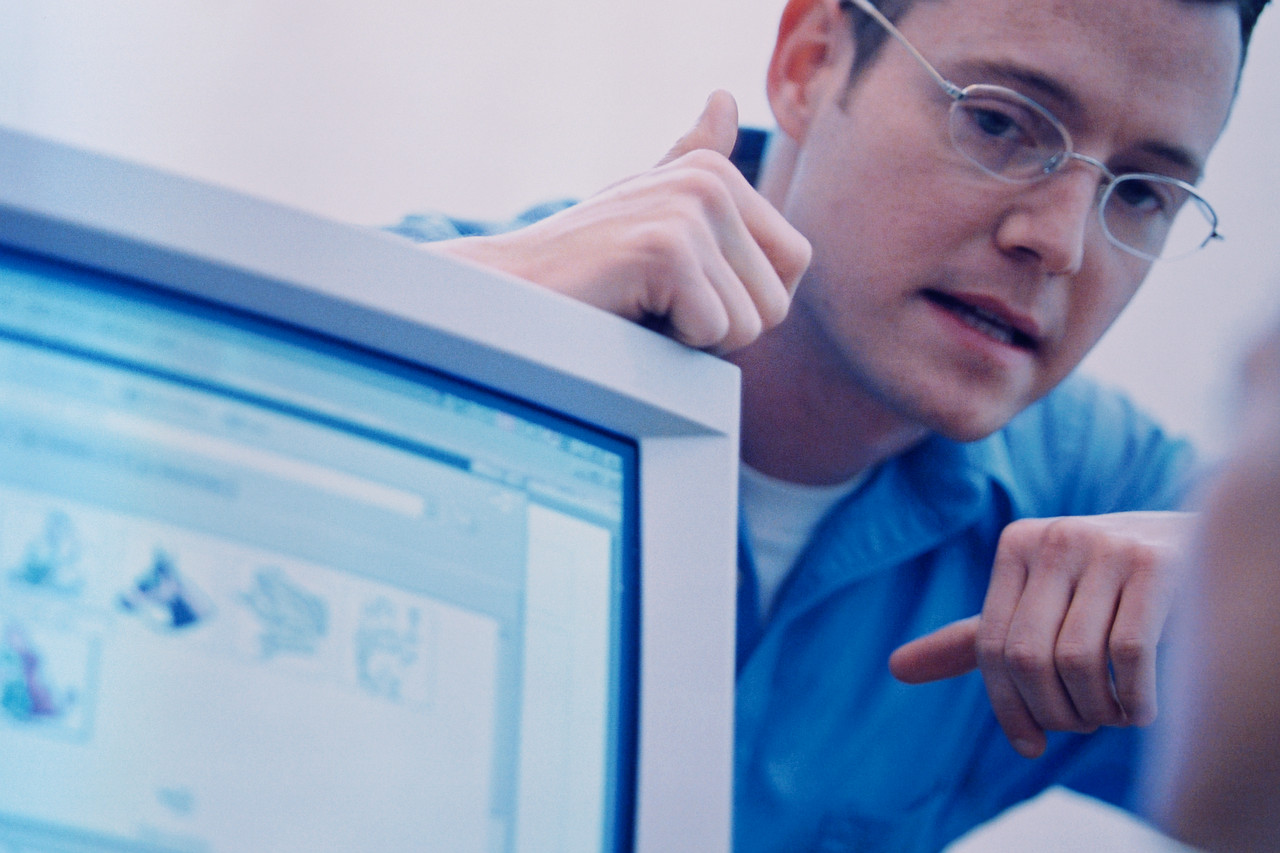 Web Site Projects
Guardians of Freedom
Library of Congress – Veteran’s History Project
Museum Box
Google Sites
Microsoft Word – 
iWeb
Webcams &Video Conferencing
Webcam – inexpensive and easy to use
Animation, video
Video-conferencing
Skype
ooVoo
TokBox

Collaborativevcs.pbworks.com
Possible projects
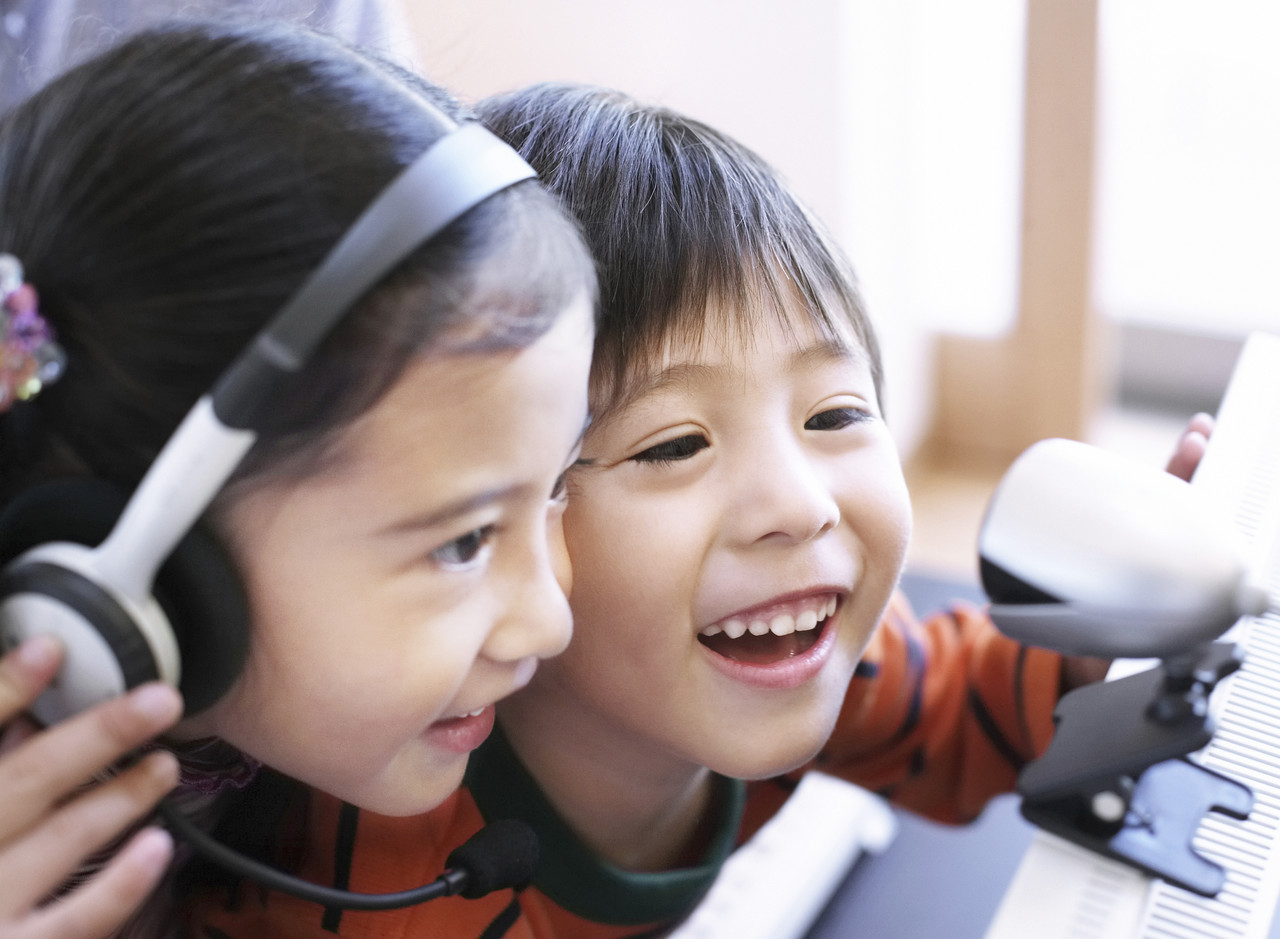 Word
Word Art
Written projects
Books
Stationary
Tables and Charts
Reports
Business Cards
Newsletters
Postcards
Signs
Web Pages
Graphics
Word Art
Draw Tools
Auto Shapes
Clip Art  
Photos
Original Art Work
Flowcharts
Call-outs
Ideas for Products
PowerPoint
Excel
Publishing
PresentationsGamesIllustrated StoriesAnimationTimelines
Posters & Banners
Graphs and charts
Stock Market 
Data Base
Budgeting
Timelines
Labeling Maps
     and Diagrams
Brochures
Newspapers
Magazines
Calendars
Booklets
Signs
Banners
Flyers 
Posters
Digital Photography
Save Samples of work or class projects
Art/design
Basic photography techniques
Record science experiments or other activities
Creative expression
Illustrate original works
Portfolios
Adobe Photo Elements, Photoshop, Paint Shop Pro and others
Free online  GIMP,  Picasa
Create and Collaboratewith free tools
Software
Online
iMovie 
Moviemaker
PhotoStory3
Animoto
Preezo
Sam Animation
Big Huge Labs
Analog or Digital Camcorders
Original plays and productions 
Documentaries
Animation   drama
Language arts, commercials
Sound editing
QuickTime movies 
add to web pages, email, PowerPoint presentations
Science – record of experimental results
Add to portfolios or send home to share with parents the work accomplished
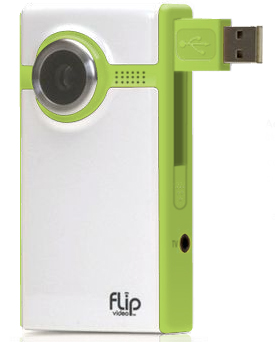 iPod  and iTouch - Digital Recorders
Interviews
Educational applications (apps)
Reluctant writers – high verbal
Translations (Spanish to English, etc.) 
Original Books on Tape for young students or ELL
Record personal performances (music) from home or public venues to include in other work
Original Broadcasts
Create TV programs for public broadcast in local community
Public Service Announcements (radio or TV)
Building or district recording – broadcast events or daily news
Scanners
Scan original artwork or documents to save digitally
Create a slide show of original work
Create a photo collage
Create a Visual family tree
Add personal photos to an online journal
Use original art, wallpaper, or fabric to scan and use as original background
Use an ordinary object, enlarge and use in new art ideas (like a penny!)
Illustrated book
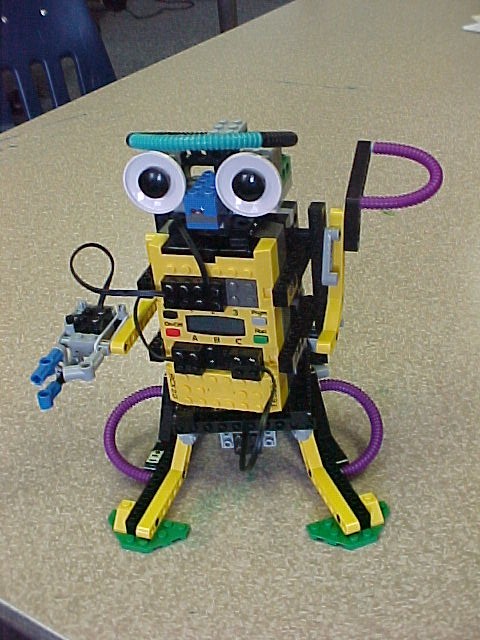 Robotics
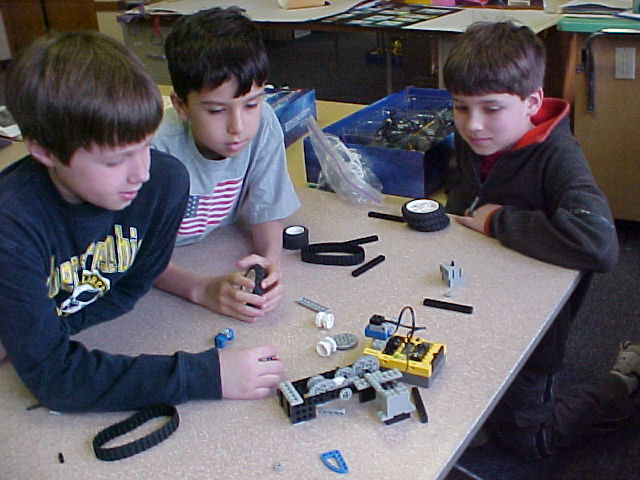 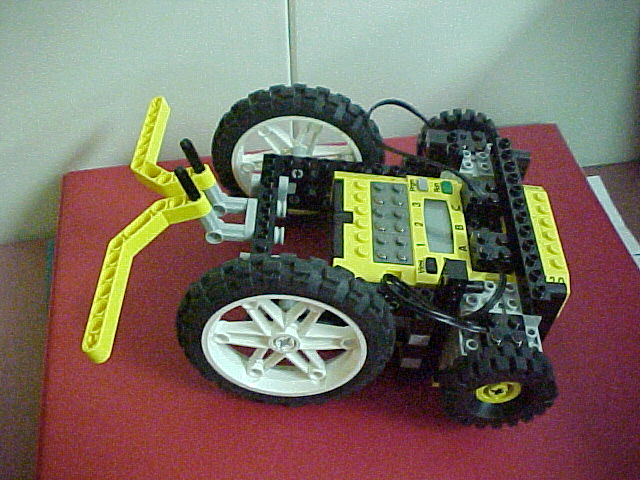 Robolab
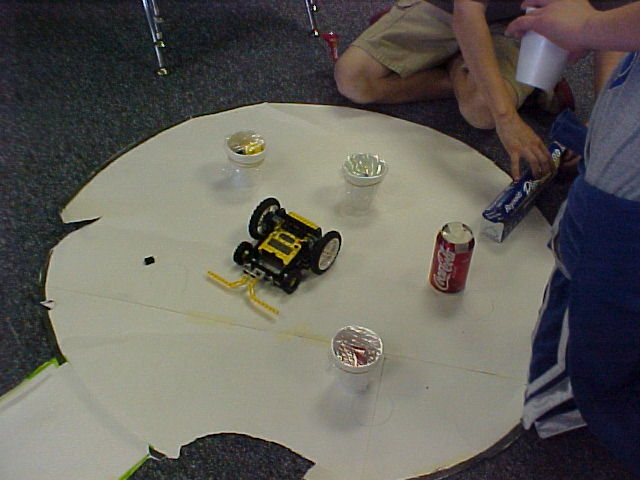 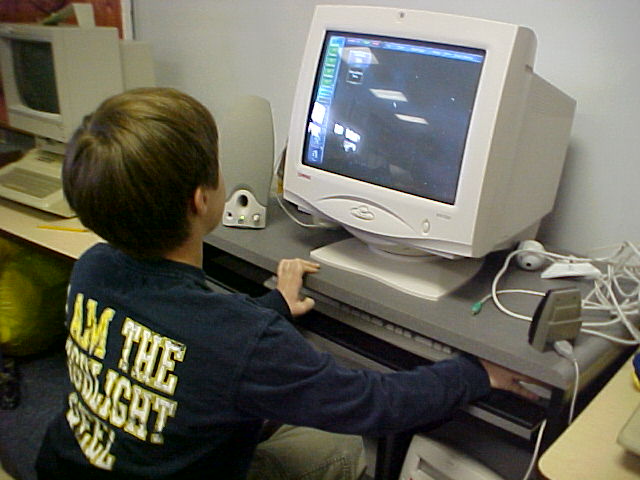 Mindstorms
Re-Thinking the Way We Do Things When Adding Technology. . .
Be willing to learn from students
Teachers still have much to offer: critical thinking, unlocking meaning, clear communication, etc.
Teaching with technology can be transforming
Encourage student autonomy
Dual level of teaching content along with meta-cognition- learning how to learn
Learning is cumulative – education is ongoing and doesn’t end with a test
Welcome productive digressions
A lot of work – build a collaborative team, and consider including students as part of the team
Where Do I Start?
What content, topic, or lesson should I start with?
What technology may help students to better understand?
Where can technology enhance the content, process or products in my classroom?
What technology can assist in meeting student readiness, interests, or learning styles?
Who will assist me?
School personnel, other teachers, technology experts
Who will support me?
Administrators, curriculum specialists . . .
What more do I need to get started?
Resources
Information
Access
Additional
Resources
Technology Integrationhelp for teachers
Edutopia (GLEF)
Technology Integration for Teachers resources for reading and doing
Best on the Web
Kevin Honeycutt
Tammy’s Technology Tips
Tammy Worcester
Eduscapes
Annette Lamb and Larry Johnson
4Teachers
Education World – Technology in the Classroom
Assessment and Dealing with Parents
Communication
Helping parents understand a different way of learning
Explaining why all students are not doing the ‘same’ thing at the ‘same’ time.
Rubrics, Rubrics, Rubrics
Rubistar,
Summary
“With both DI and teaching with technology, your role as teacher is ever-changing as you adapt. What remains anchored are the essential questions and the processes of learning how to learn. With these in place, and with flexibility, inquisitiveness, and a pioneer spirit, you can keep things interesting for everyone.”
Amy Benjamin
Differentiated Instruction Using Technology
The Business of Schools
The Business of Schools Is to produce work that engages students, that is so compelling that students persist when they experience difficulties, and that is so challenging that students have a sense of accomplishment, of satisfaction—indeed, of delight—when they successfully accomplish the tasks assigned.     
		Inventing Better Schools * Schlechty
A Multitude of Resources
AT&T Knowledge Network Explorer
Teaching and Learning Center $ 
K-12 TLC Student Research Center.htm
Welcome to K-12 TLC Community Learning Center.htm
Mrs. Sheets Research Guide to Endangered Animals
TLC Guide to Endangered Animals.htm
Activity: Calendar/Daily activity for older elementary.htm
American Memory Science and Innovation Treasure Hunt.htm
Kindergarten activities Links.htm
Quia Web.htm $
Sites that help classroom teachers adjust their teaching process to their learners needs.htm
Online Resources For DI in Technology
Project GATE
Differentiation in detail
Differentiated Instruction Using Technology
EduScapes A Site for Life-long Learners
Internet 4 Clasrooms (sites to help classroom teachers adjust to DI
Technology & Learning - The Resource for Education Technology Leaders Teachers
More Resources . . .
Technology Resources for Differentiated Instruction Montgomery County.htm
Thinkfinity - Education & Technology in the 21st Century  (MarcoPolo)
ThinkQuest
Using Technology to Differentiate Instruction.htm
Funbrain – Curriculum Guide
The Teacher Tap – professional development resources for educators (Annette Lamb and Larry Johnson)
Thirteen Ed Online
Rubrics for Assessment
National Organizations Curriculum on the Web
National Science Teachers Association
http://www.nsta.org
National Council of Teachers of Mathematics
http://www.nctm.org
National Council for Social Studies
http://www.ncss.org
Kennedy Center ArtsEdge
http://artsedge.kennedy-center.org
National Council of Teachers of English
http://www.ncte.org
International Reading Association
http://www.reading.org
Science
American Museum of Natural History
University of California Museum of Paleontology
Museum of the National Academy of Sciences
Human Genome Project
National Institute of Health 
Education Resources
Science NetLinks
Hubble galaxies far, far away   
HHMI Resource Center
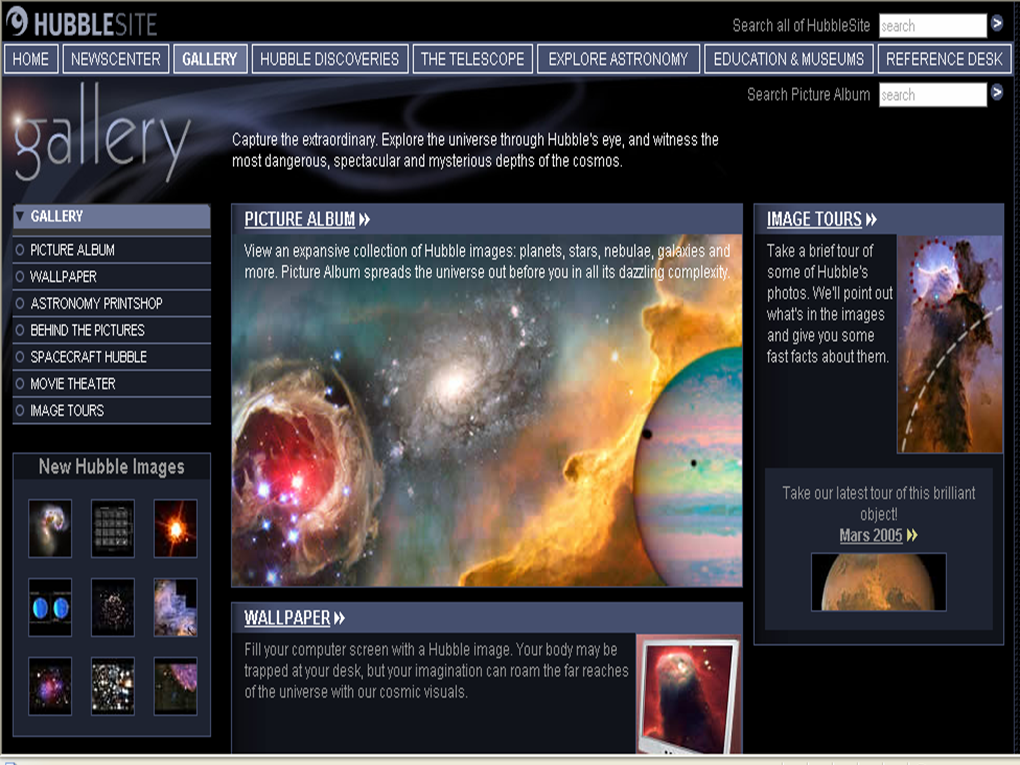 Mathematics
Mathematical Interactive Tools
The Math Forum @ Drexel University
A Creative Encounter of the Numerical Kind
Language Arts
Carol Hurst’s Children’s Literature
 Site
The Complete Works of Shakespeare
Thinkmap Visual Thesaurus $$
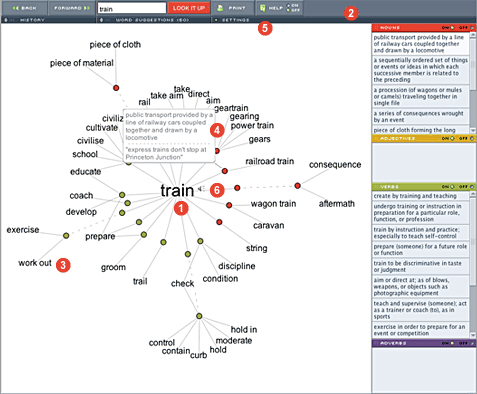 History – Social Studies
Teaching US History
Primary Source Materials and Document Based Questions
Digital History
Veteran’s History Project
DoHistory
National Geographic Expeditions
Econ EdLink
Contests and Competitions
Christopher Columbus Awards
Cybermission
Toshiba
Interesting Ideas
Digital Library and Archives 


What Kids Can Do
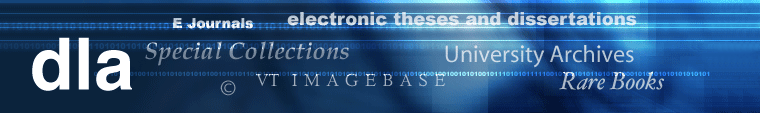 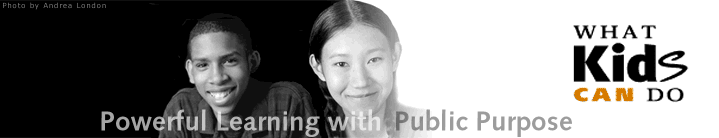 http://whatkidscando.org/
A Multitude of Resources
SAM animation (www.samanimation.com)
Scratch (scratch.mit.edu)(scratched.media.mit.edu)
Story starters/scholastic.com (teacher.scholastic.com/activities/storystarters/storystarter1.htm)
Timelines.com
In Plain English
Social bookmarking
You Tube (cartooning, music, history, more)
Evernote
Myths.e2bn.org/story_creatorMrssmke.onsugar.com/3307628   On Digital Storytelling
  also handouts.wesfryer.com/digitalstorytelling    and www.isteconnects.org/2009/06/07/digital-storytelling-my-top-10-lessons-learned/ and electronicportfolios.org/digistory/index.html
Technology enhanced book reports  www.theapple.com/benefits/articles/8529-10-technology-enhanced-alternatives-to-book-reports
Online Physics Games  www.physicsgames.net
Chemistry – chemeddl.org   (chemical education digital library)
      periodic table live   chemeddl.org/collections.ptl/index.html
www.cogito.org  webcasts videos – avian einsteins   Johns Hopkins Center for Talented Youth
TED
Teachertube.com
Secondlife
Bighugelabs.com
Smithsonian panoramic virtual tour
www.mnh.si.edu/panoramas
Visual/Virtual Field Trips
Mrssmoke.onsugar.com/2959452
www.livemocha.com  foreign language
Timeglider.com
Wolfram alpha www.solframalpha.com searchengine
Remembering Apollo 11 www.boston.com/bigpicture/2009/07/remembering_apollo_11.html
Virtual Pioneers (SL social studies ning)
www.schoonoodle.com K-12 social bookmarking community
NASA do it yourself Podcast  www.nasa.gov/audience/foreducators/diypodcast.index.html
Sounds of Science podcast  www.nap.edu/podcast.html